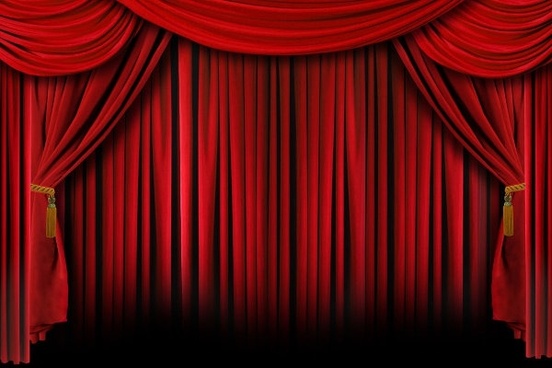 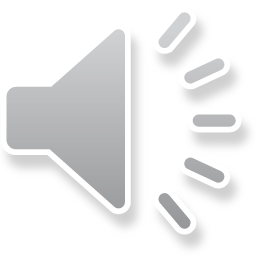 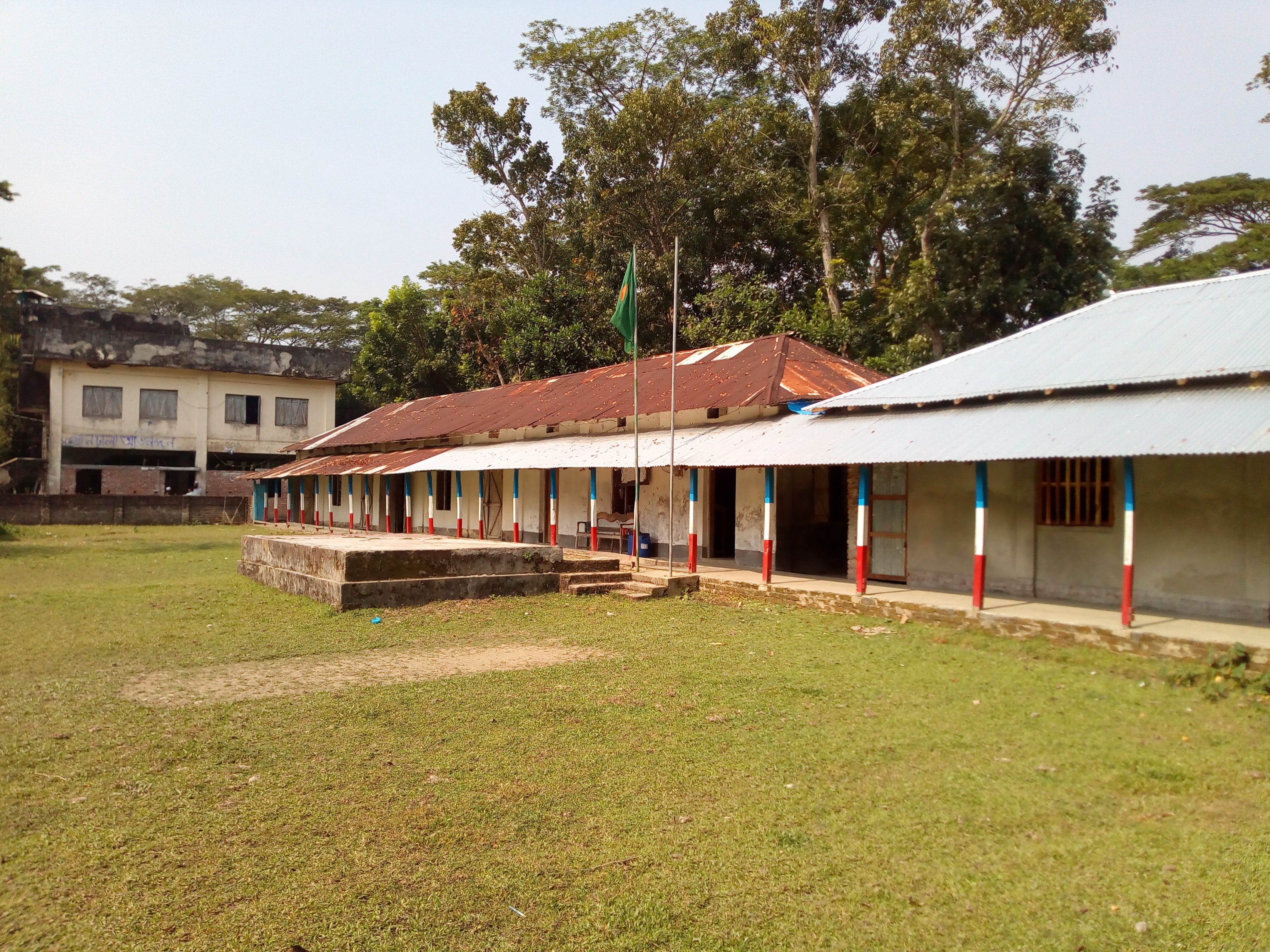 হৃদয়ে বঙ্গবন্ধু ও বাংলাদেশ
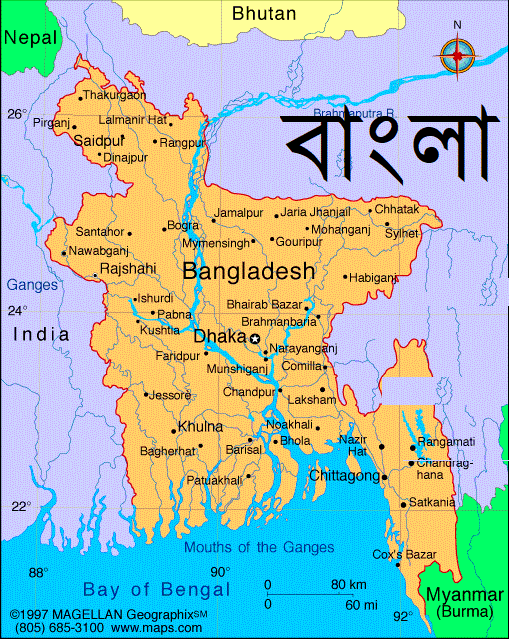 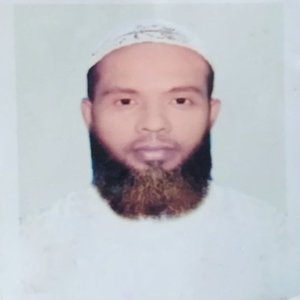 মুহাম্মদ আহসান হাবিব , সহকারী শিক্ষক ,  মোহসেনুদ্দীন নুরিয়া ফাযিল  (ডিগ্রী) মাদ্রাসা, বাউফল ,পটুয়াখালী, মোবাইলঃ ০১৭৫৪৭৫৫১৬৯, ইমেল-ahsanhabib251281@gmail.com
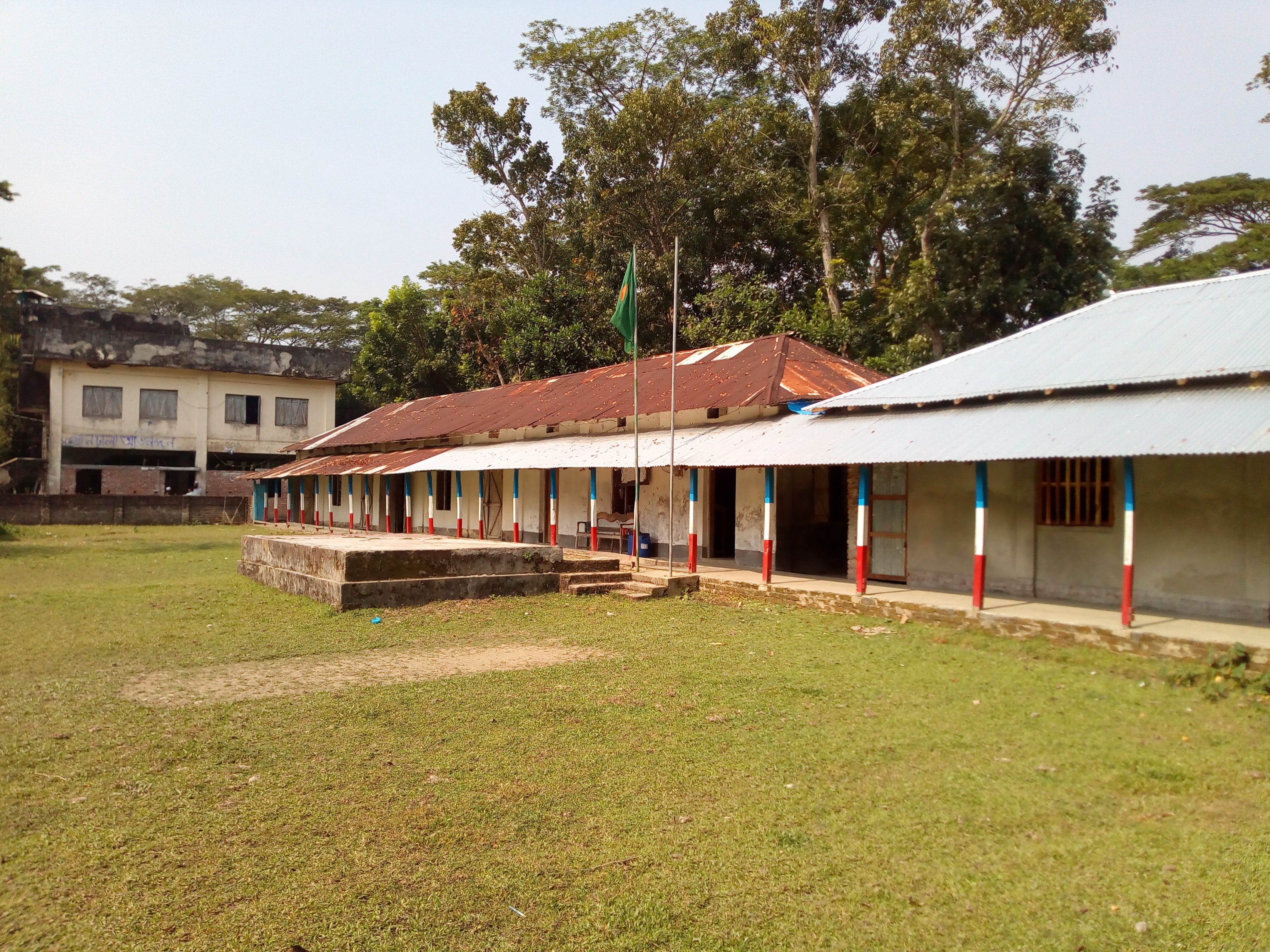 হৃদয়ে বঙ্গবন্ধু ও বাংলাদেশ
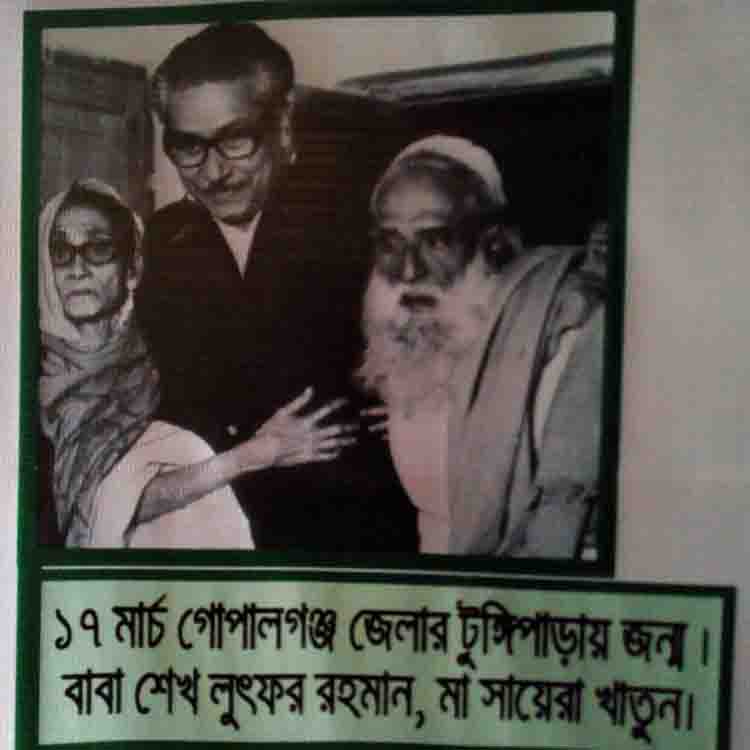 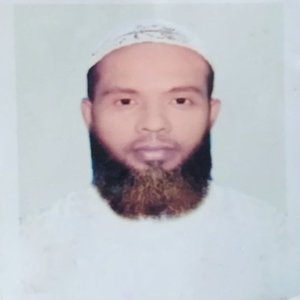 মুহাম্মদ আহসান হাবিব , সহকারী শিক্ষক ,  মোহসেনুদ্দীন নুরিয়া ফাযিল  (ডিগ্রী) মাদ্রাসা, বাউফল ,পটুয়াখালী, মোবাইলঃ ০১৭৫৪৭৫৫১৬৯, ইমেল-ahsanhabib251281@gmail.com
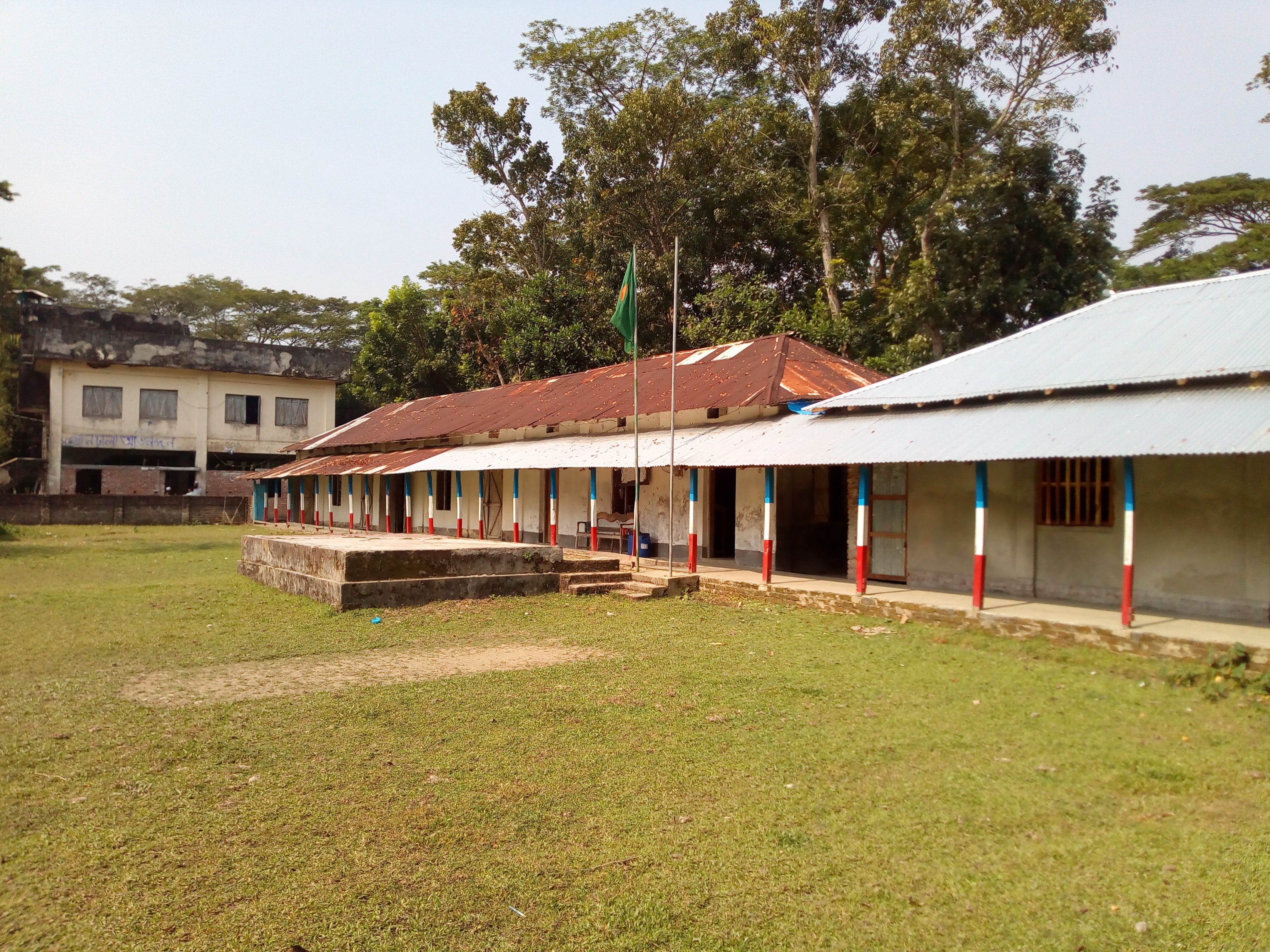 হৃদয়ে বঙ্গবন্ধু ও বাংলাদেশ
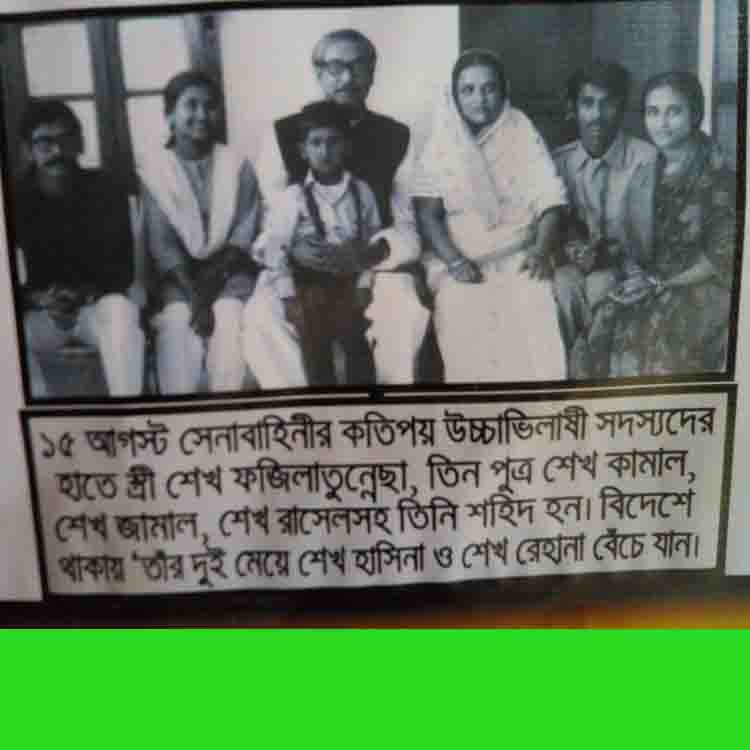 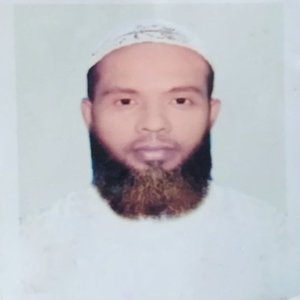 মুহাম্মদ আহসান হাবিব , সহকারী শিক্ষক ,  মোহসেনুদ্দীন  নুরিয়া  ফাযিল  (ডিগ্রী) মাদ্রাসা, বাউফল ,পটুয়াখালী, মোবাইলঃ ০১৭৫৪৭৫৫১৬৯, ইমেল-ahsanhabib251281@gmail.com
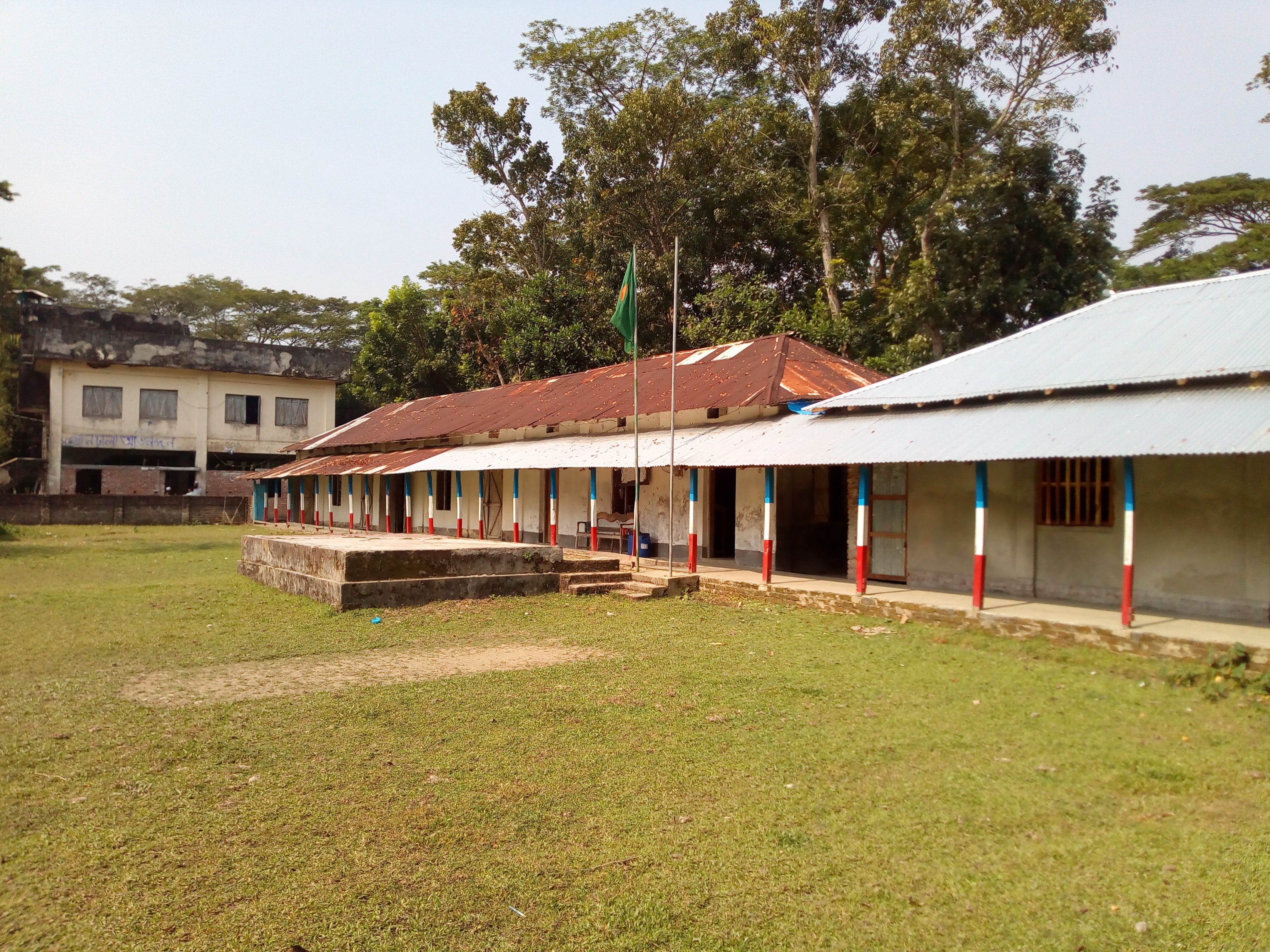 হৃদয়ে বঙ্গবন্ধু ও বাংলাদেশ
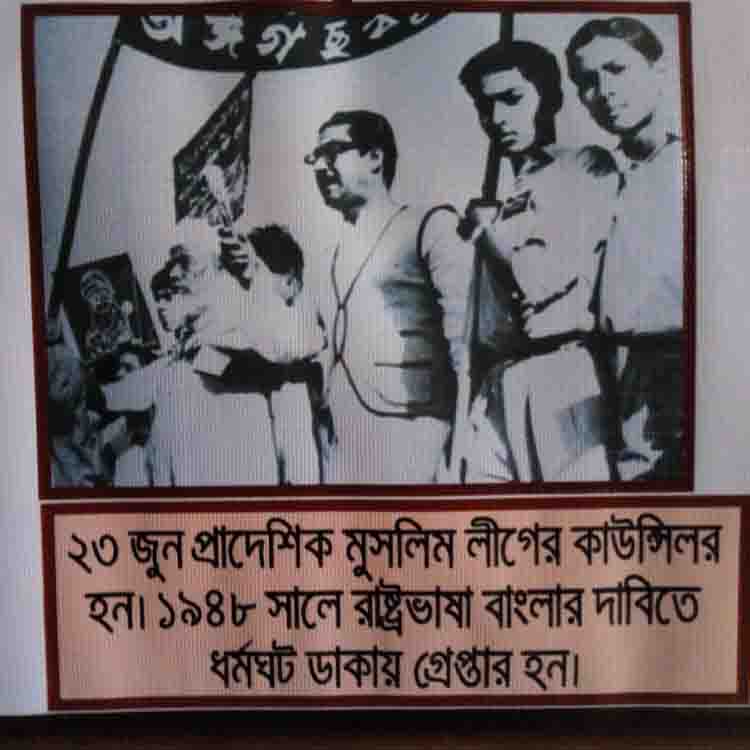 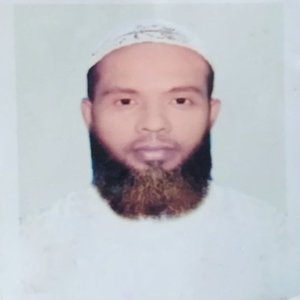 মুহাম্মদ আহসান হাবিব , সহকারী শিক্ষক ,  মোহসেনুদ্দীন নুরিয়া ফাযিল  (ডিগ্রী) মাদ্রাসা, বাউফল ,পটুয়াখালী, মোবাইলঃ ০১৭৫৪৭৫৫১৬৯, ইমেল-ahsanhabib251281@gmail.com
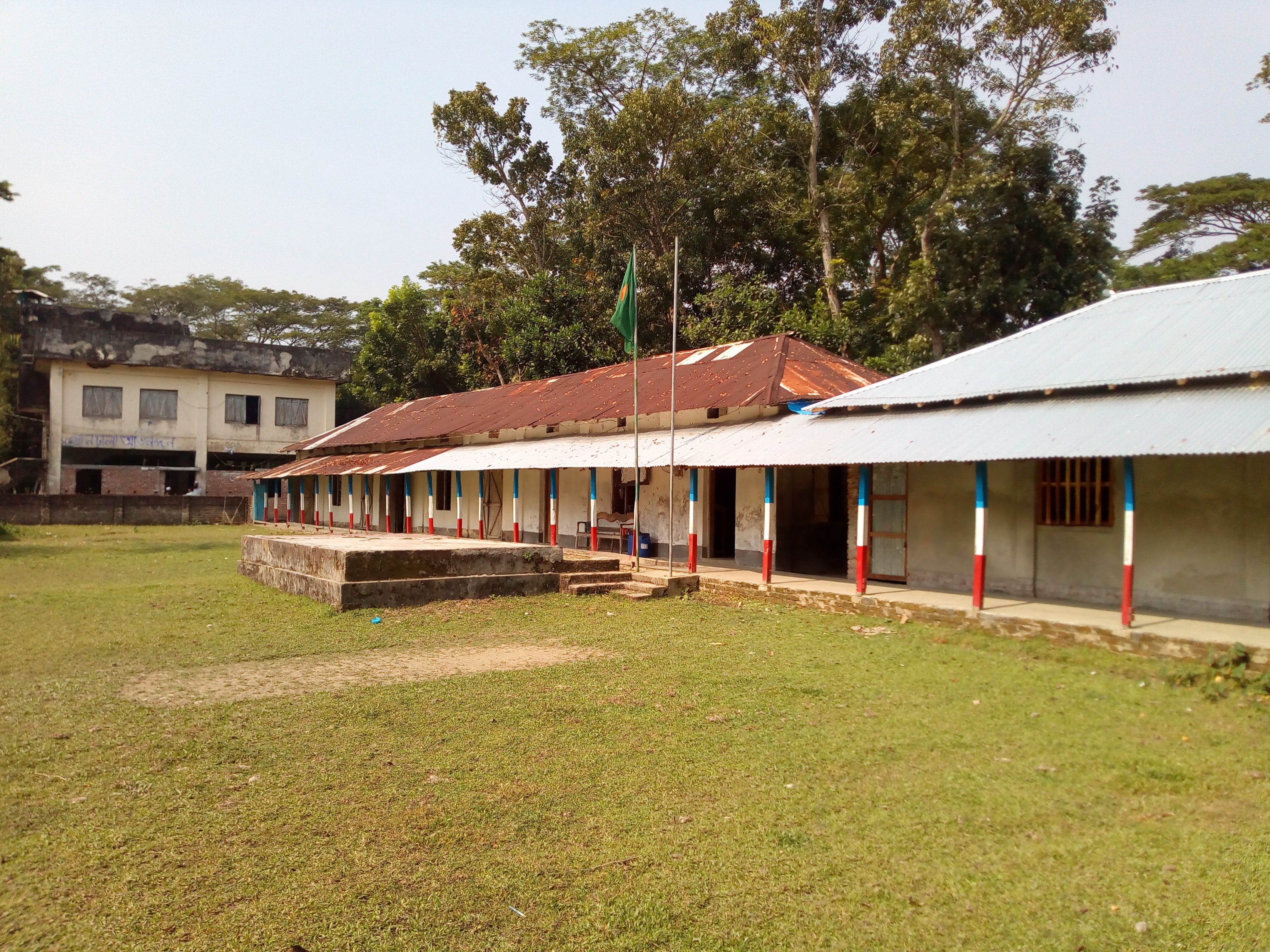 হৃদয়ে বঙ্গবন্ধু ও বাংলাদেশ
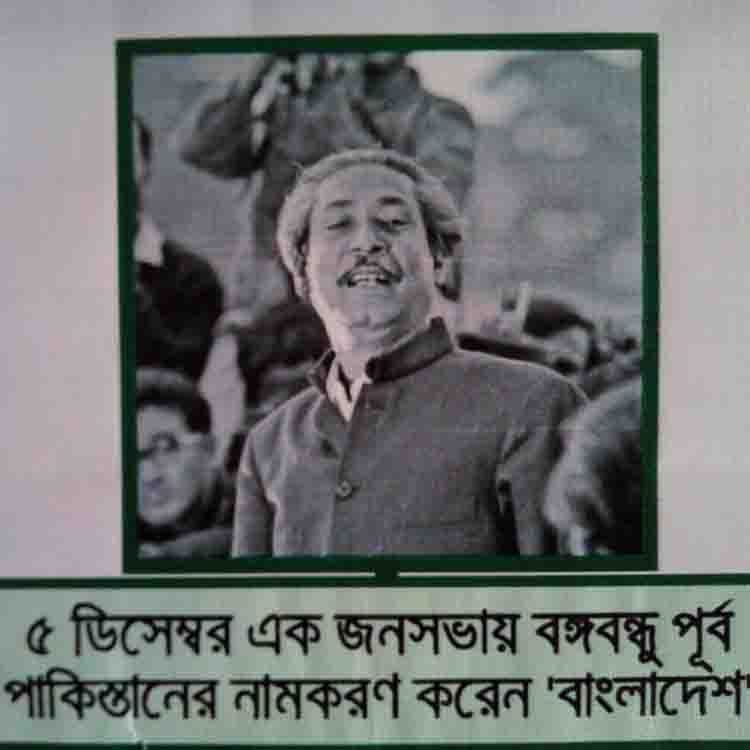 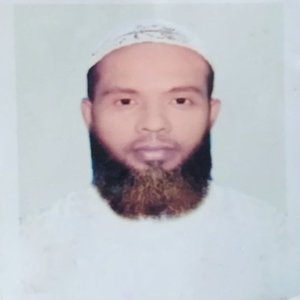 মুহাম্মদ আহসান হাবিব , সহকারী শিক্ষক ,  মোহসেনুদ্দীন নুরিয়া ফাযিল  (ডিগ্রী) মাদ্রাসা, বাউফল ,পটুয়াখালী, মোবাইলঃ ০১৭৫৪৭৫৫১৬৯, ইমেল-ahsanhabib251281@gmail.com
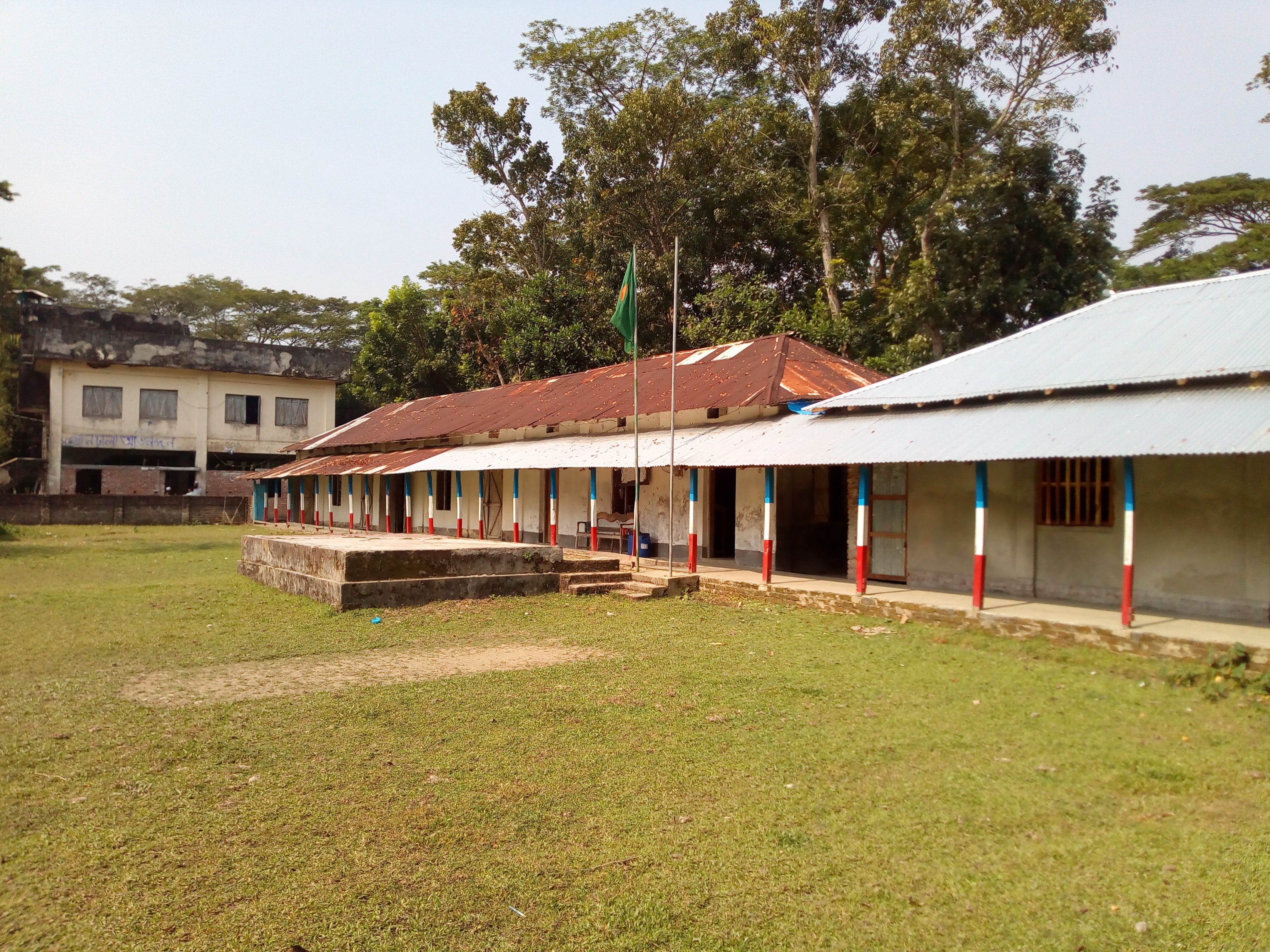 হৃদয়ে বঙ্গবন্ধু ও বাংলাদেশ
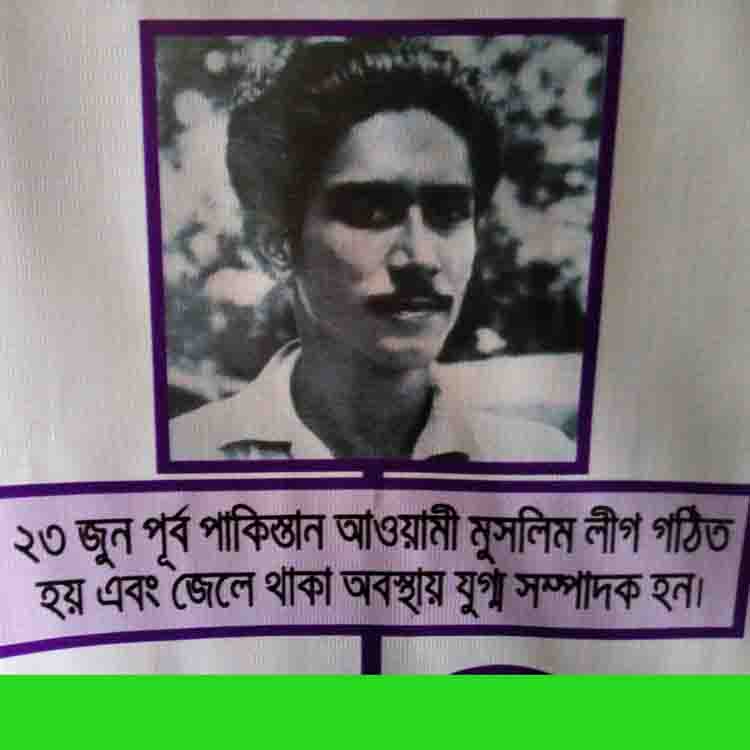 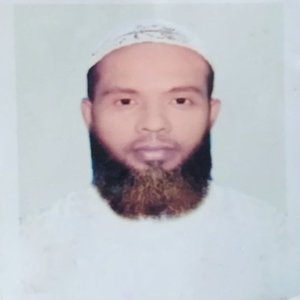 মুহাম্মদ আহসান হাবিব , সহকারী শিক্ষক ,  মোহসেনুদ্দীন নুরিয়া ফাযিল  (ডিগ্রী) মাদ্রাসা, বাউফল ,পটুয়াখালী, মোবাইলঃ ০১৭৫৪৭৫৫১৬৯, ইমেল-ahsanhabib251281@gmail.com
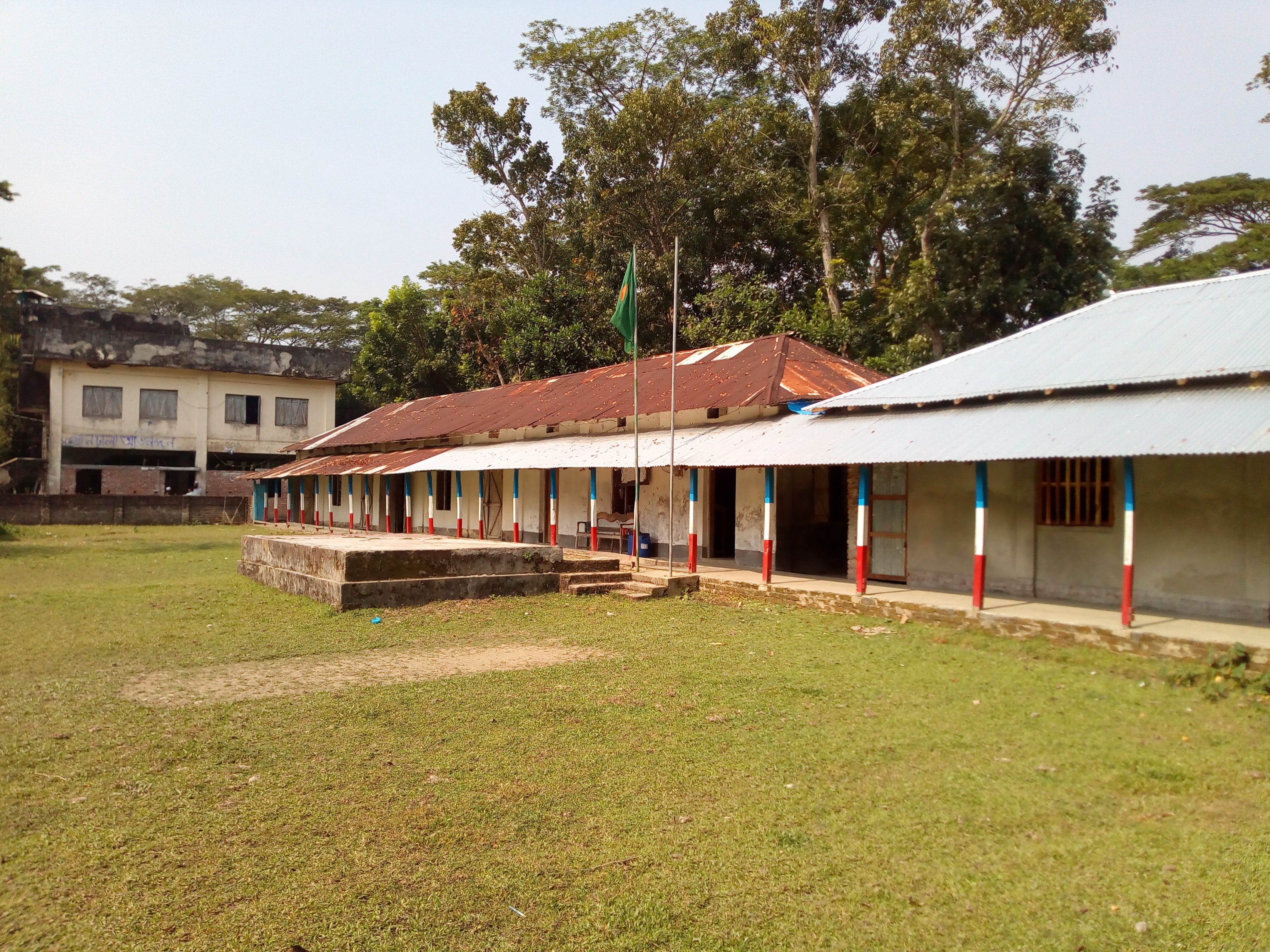 হৃদয়ে বঙ্গবন্ধু ও বাংলাদেশ
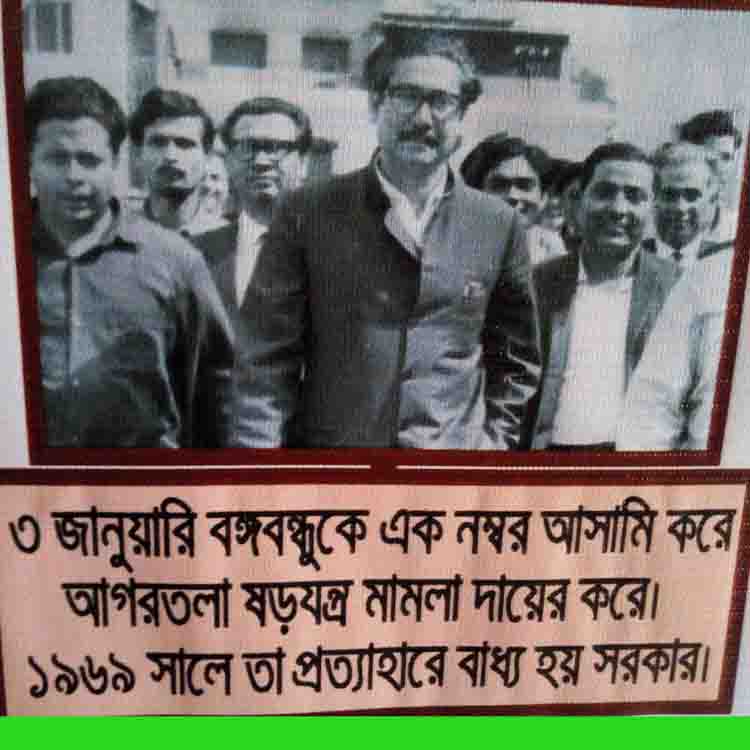 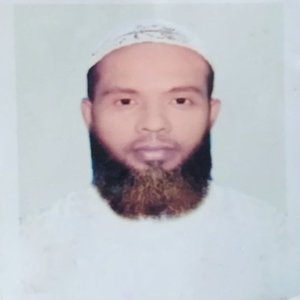 মুহাম্মদ আহসান হাবিব , সহকারী শিক্ষক ,  মোহসেনুদ্দীন নুরিয়া ফাযিল  (ডিগ্রী) মাদ্রাসা, বাউফল ,পটুয়াখালী, মোবাইলঃ ০১৭৫৪৭৫৫১৬৯, ইমেল-ahsanhabib251281@gmail.com
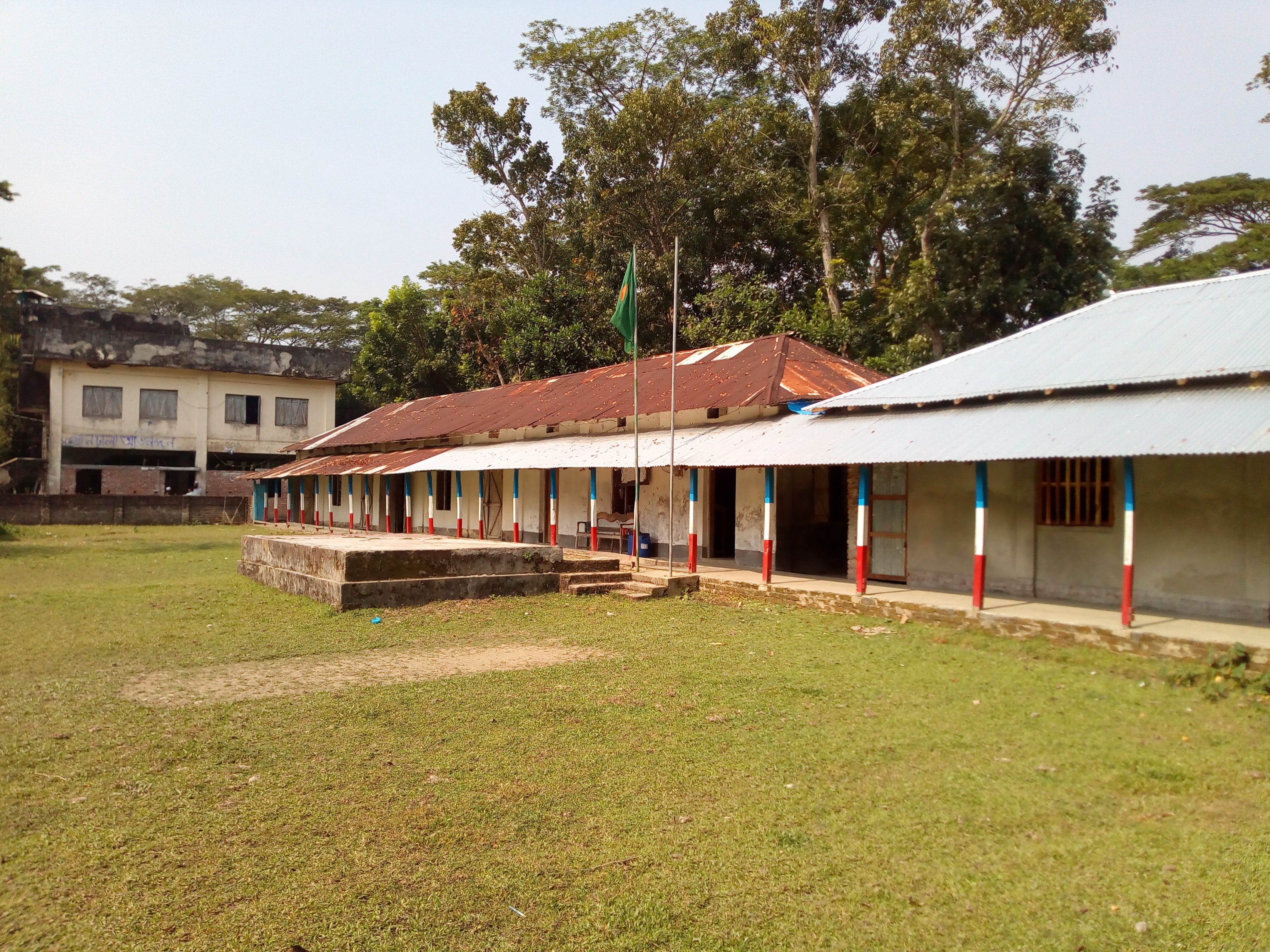 হৃদয়ে বঙ্গবন্ধু ও বাংলাদেশ
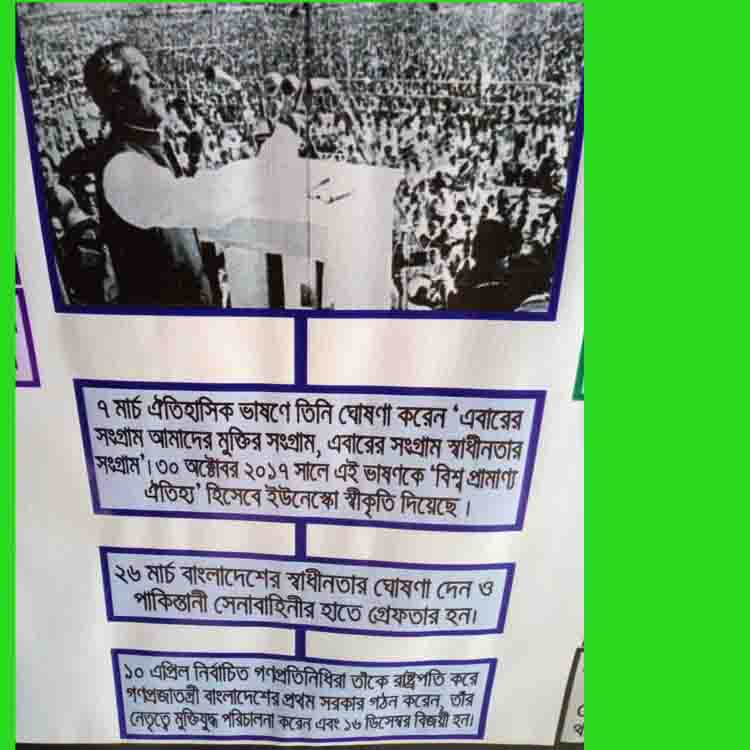 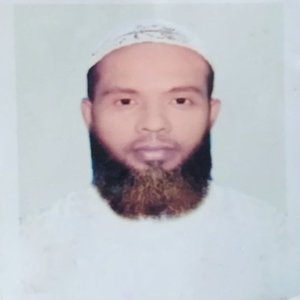 মুহাম্মদ আহসান হাবিব , সহকারী শিক্ষক ,  মোহসেনুদ্দীন নুরিয়া ফাযিল  (ডিগ্রী) মাদ্রাসা, বাউফল ,পটুয়াখালী, মোবাইলঃ ০১৭৫৪৭৫৫১৬৯, ইমেল-ahsanhabib251281@gmail.com
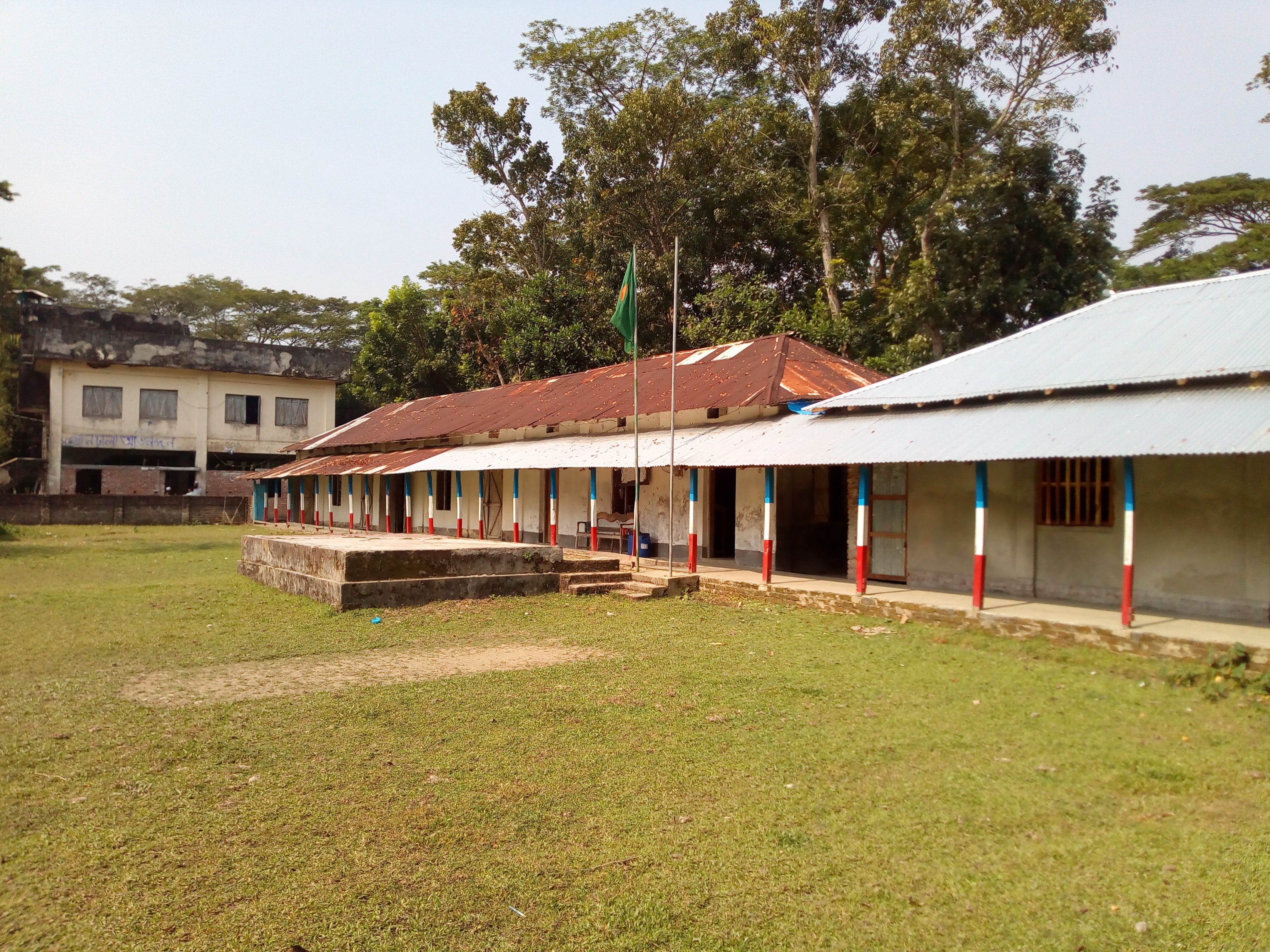 হৃদয়ে বঙ্গবন্ধু ও বাংলাদেশ
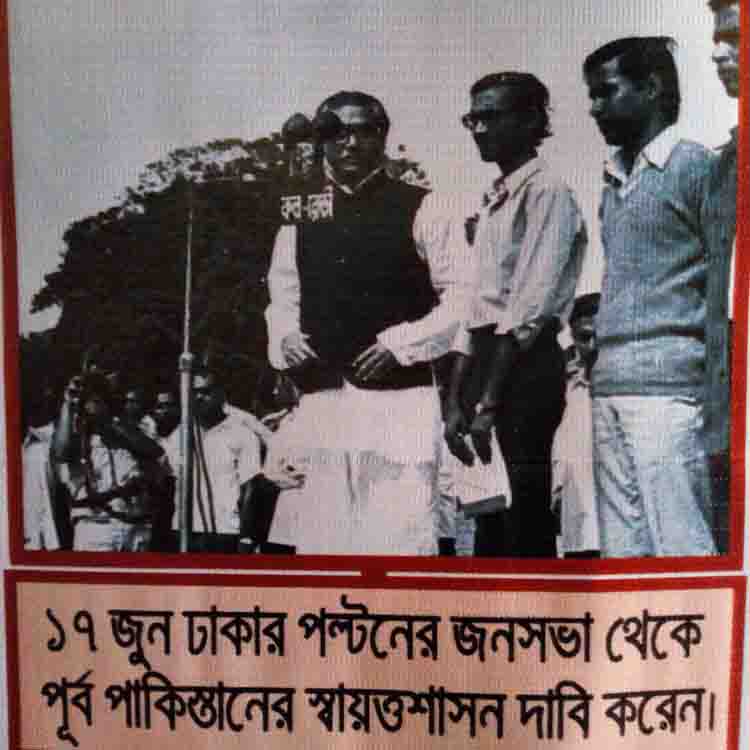 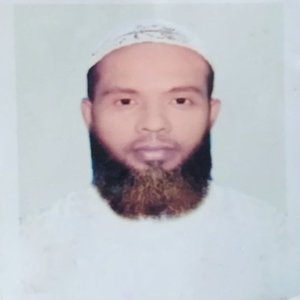 মুহাম্মদ আহসান হাবিব , সহকারী শিক্ষক ,  মোহসেনুদ্দীন নুরিয়া ফাযিল  (ডিগ্রী) মাদ্রাসা, বাউফল ,পটুয়াখালী, মোবাইলঃ ০১৭৫৪৭৫৫১৬৯, ইমেল-ahsanhabib251281@gmail.com
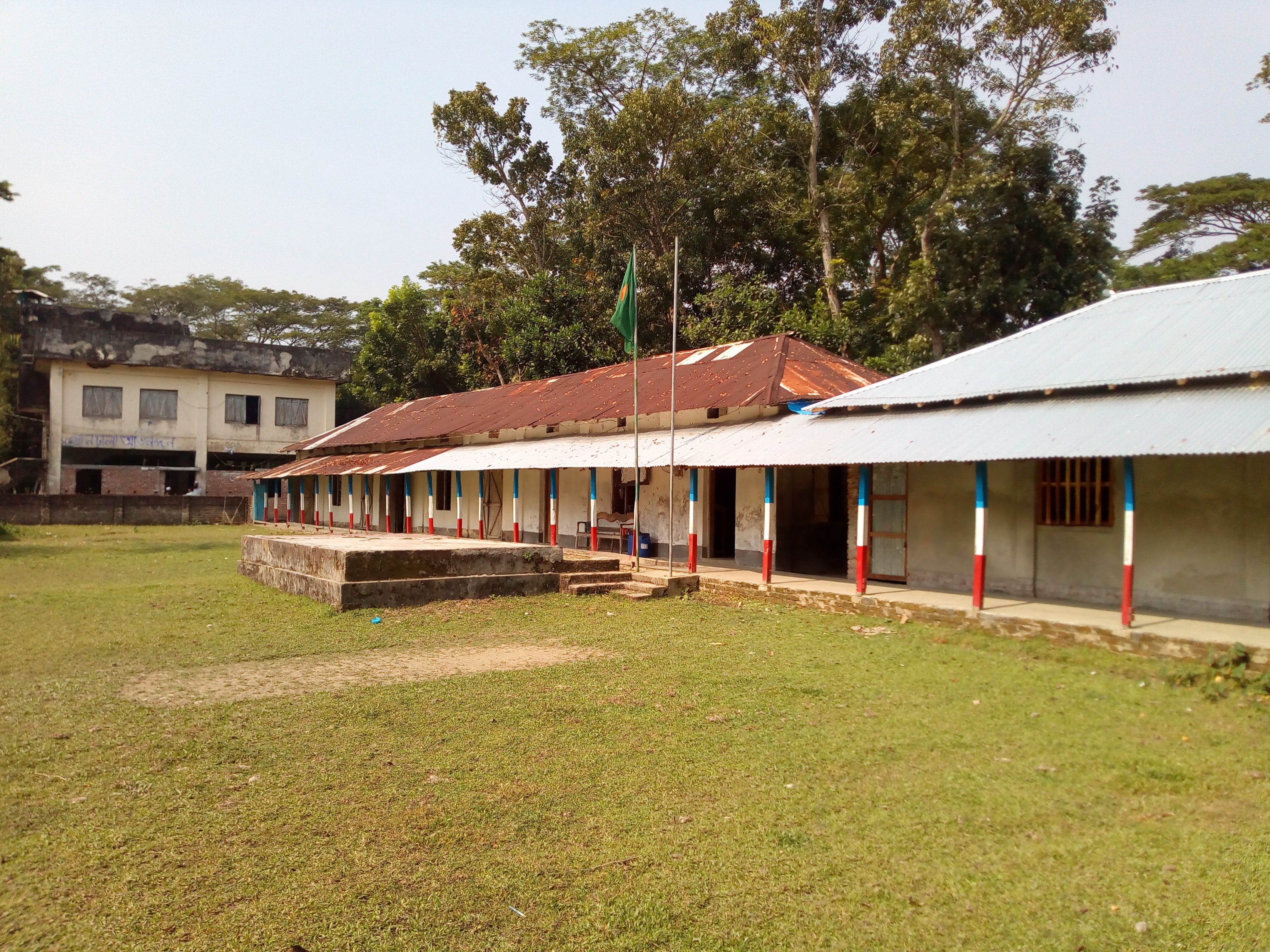 হৃদয়ে বঙ্গবন্ধু ও বাংলাদেশ
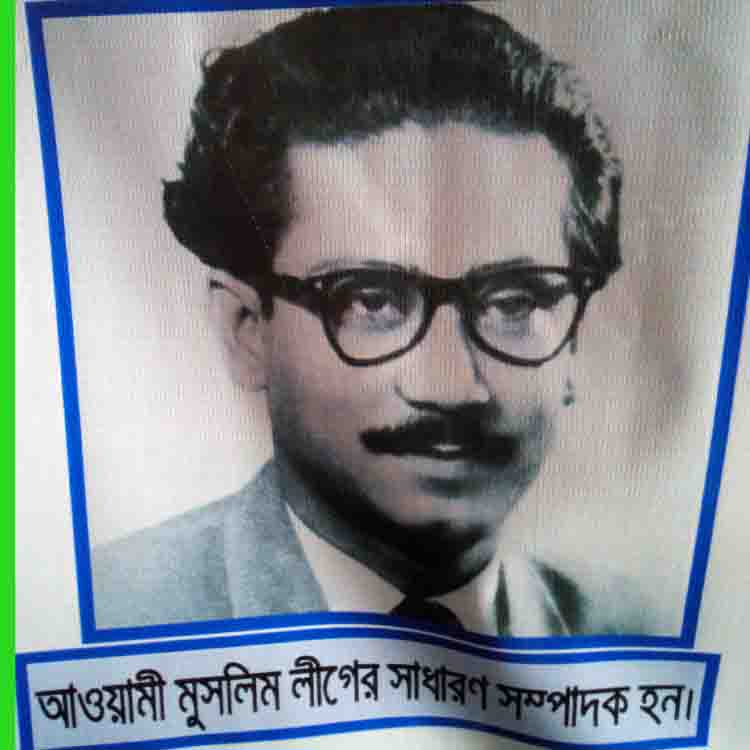 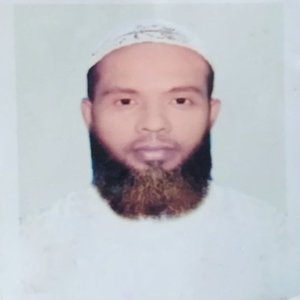 মুহাম্মদ আহসান হাবিব , সহকারী শিক্ষক ,  মোহসেনুদ্দীন নুরিয়া ফাযিল  (ডিগ্রী) মাদ্রাসা, বাউফল ,পটুয়াখালী, মোবাইলঃ ০১৭৫৪৭৫৫১৬৯, ইমেল-ahsanhabib251281@gmail.com
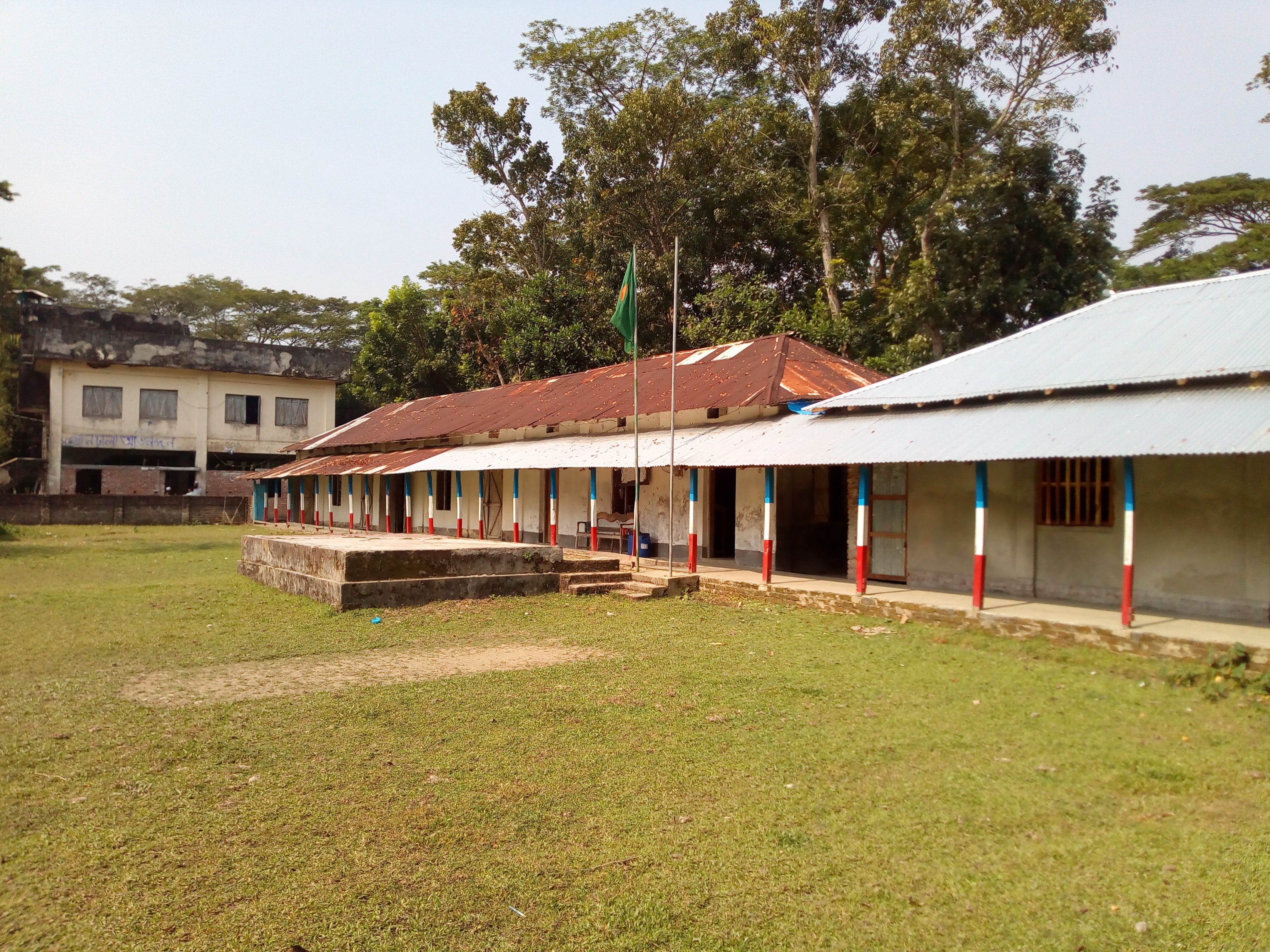 হৃদয়ে বঙ্গবন্ধু ও বাংলাদেশ
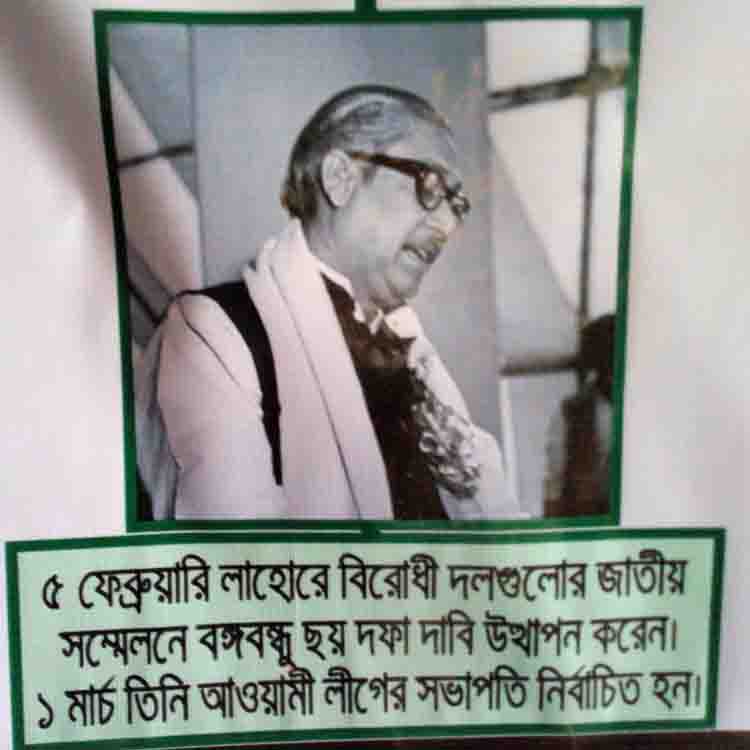 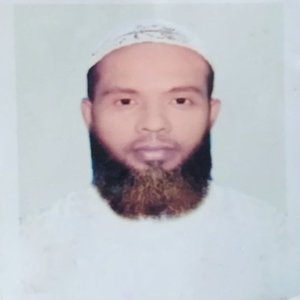 মুহাম্মদ আহসান হাবিব , সহকারী শিক্ষক ,  মোহসেনুদ্দীন নুরিয়া ফাযিল  (ডিগ্রী) মাদ্রাসা, বাউফল ,পটুয়াখালী, মোবাইলঃ ০১৭৫৪৭৫৫১৬৯, ইমেল-ahsanhabib251281@gmail.com
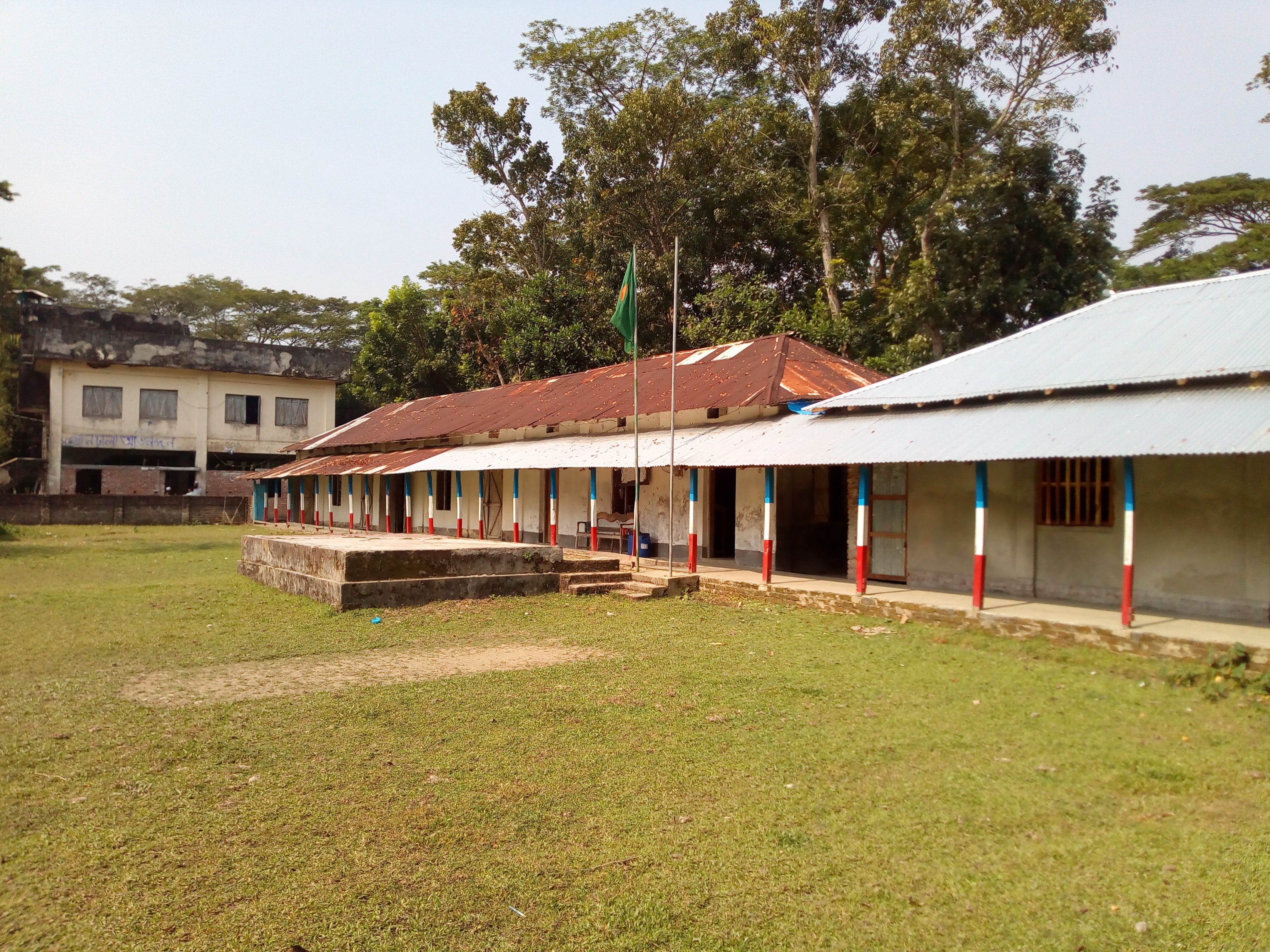 হৃদয়ে বঙ্গবন্ধু ও বাংলাদেশ
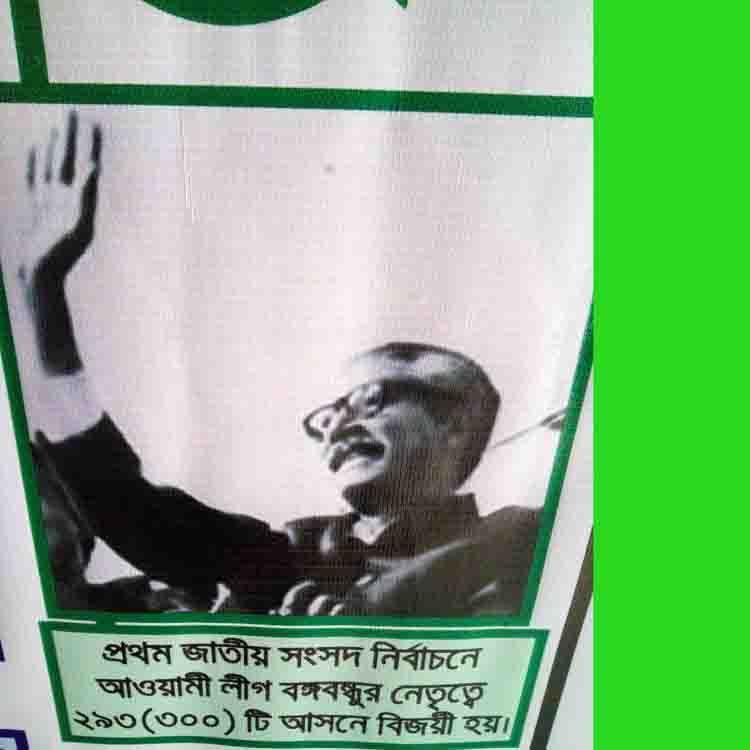 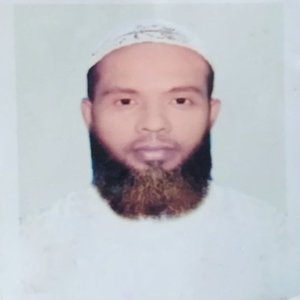 মুহাম্মদ আহসান হাবিব , সহকারী শিক্ষক ,  মোহসেনুদ্দীন নুরিয়া ফাযিল  (ডিগ্রী) মাদ্রাসা, বাউফল ,পটুয়াখালী, মোবাইলঃ ০১৭৫৪৭৫৫১৬৯, ইমেল-ahsanhabib251281@gmail.com
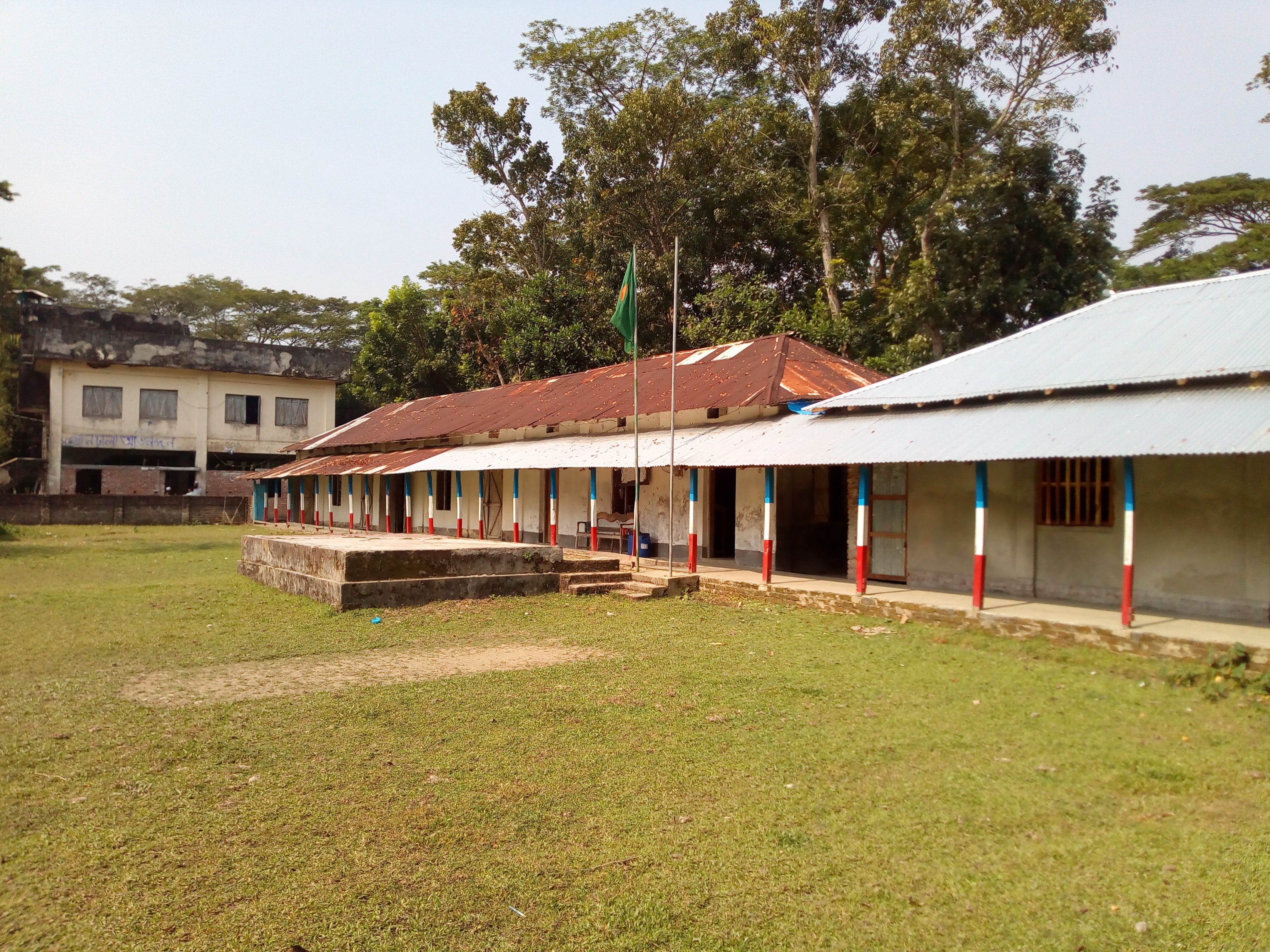 হৃদয়ে বঙ্গবন্ধু ও বাংলাদেশ
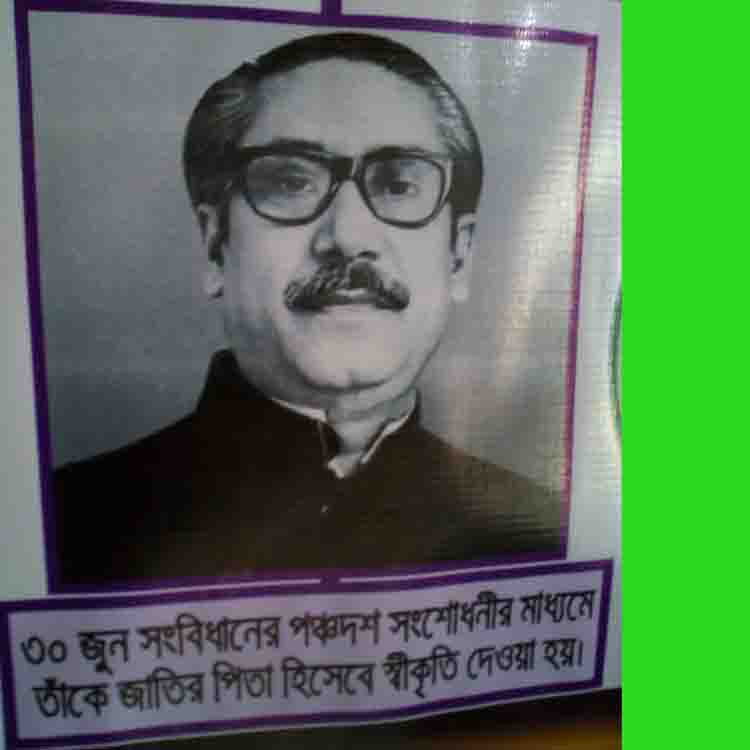 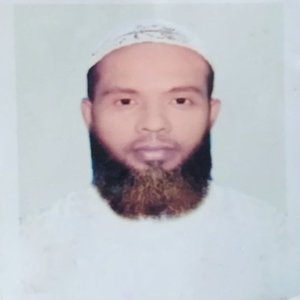 মুহাম্মদ আহসান হাবিব , সহকারী শিক্ষক ,  মোহসেনুদ্দীন নুরিয়া ফাযিল  (ডিগ্রী) মাদ্রাসা, বাউফল ,পটুয়াখালী, মোবাইলঃ ০১৭৫৪৭৫৫১৬৯, ইমেল-ahsanhabib251281@gmail.com
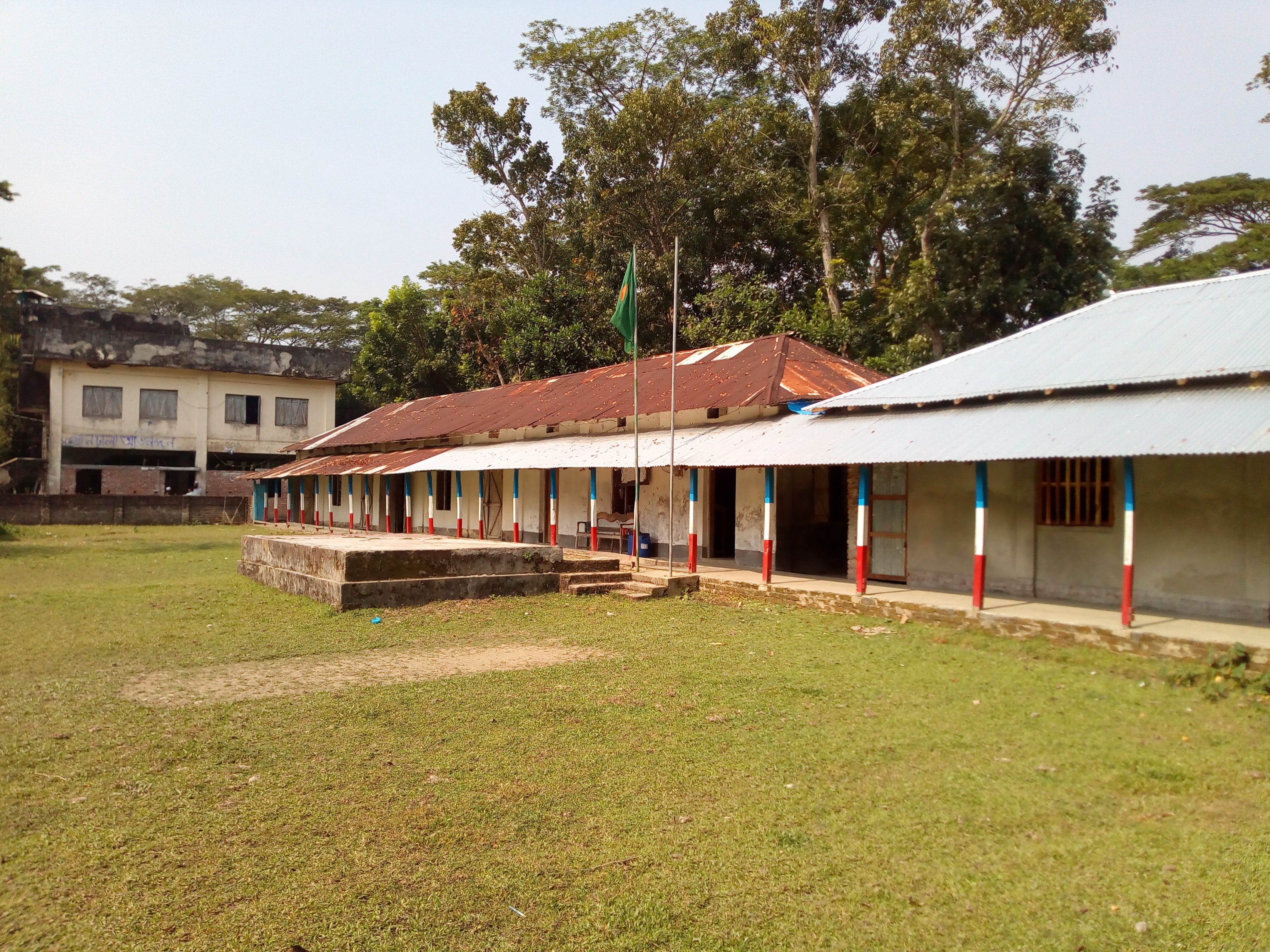 হৃদয়ে বঙ্গবন্ধু ও বাংলাদেশ
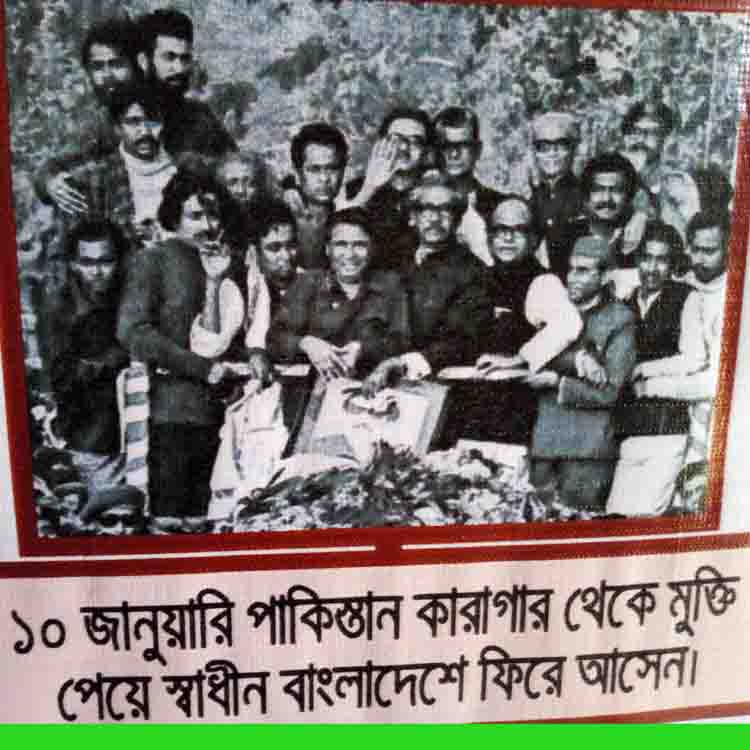 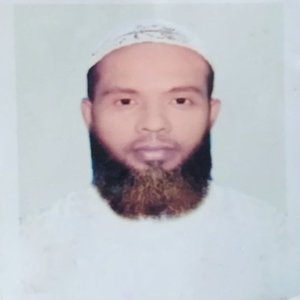 মুহাম্মদ আহসান হাবিব , সহকারী শিক্ষক ,  মোহসেনুদ্দীন নুরিয়া ফাযিল  (ডিগ্রী) মাদ্রাসা, বাউফল ,পটুয়াখালী, মোবাইলঃ ০১৭৫৪৭৫৫১৬৯, ইমেল-ahsanhabib251281@gmail.com
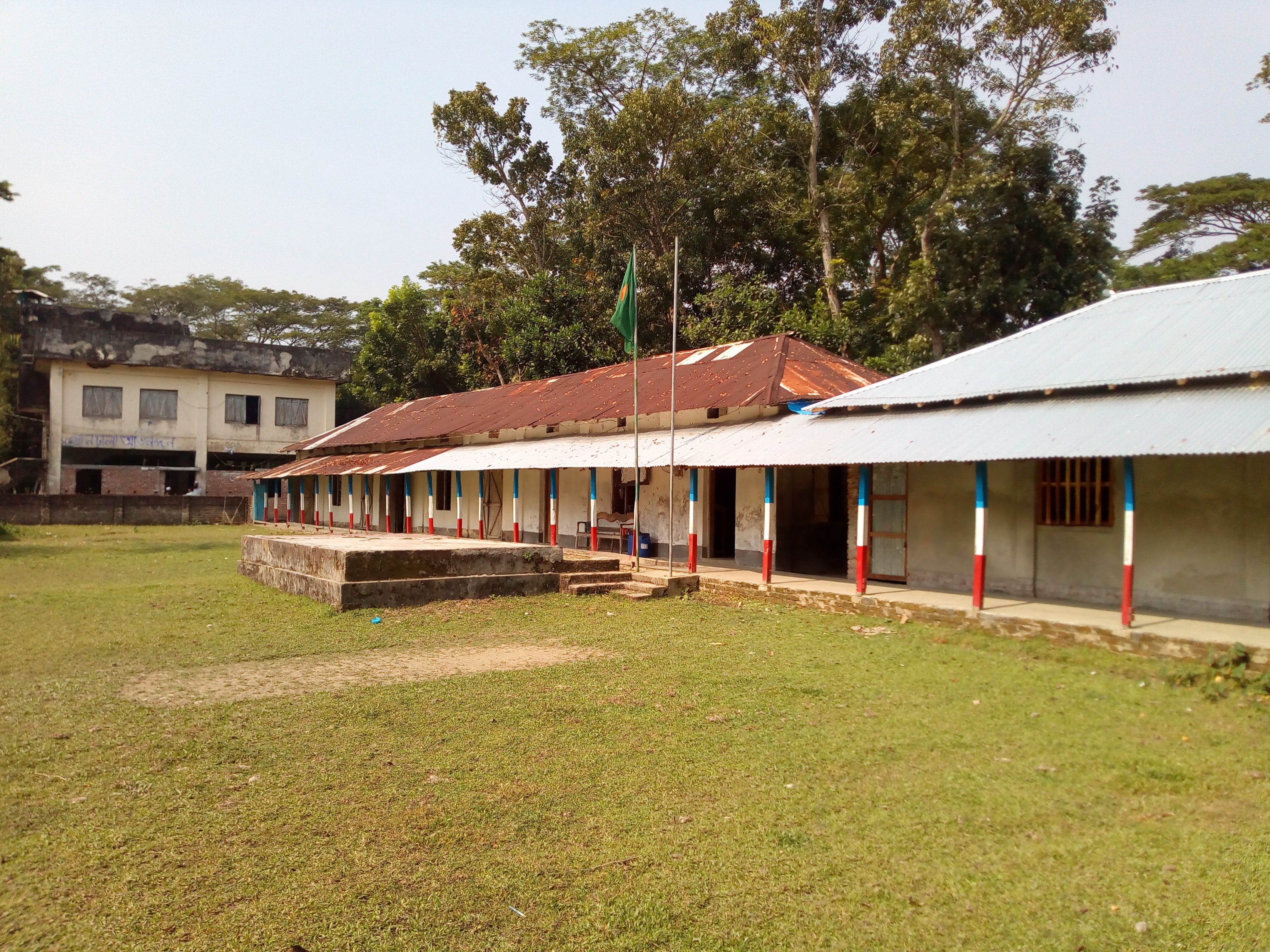 হৃদয়ে বঙ্গবন্ধু ও বাংলাদেশ
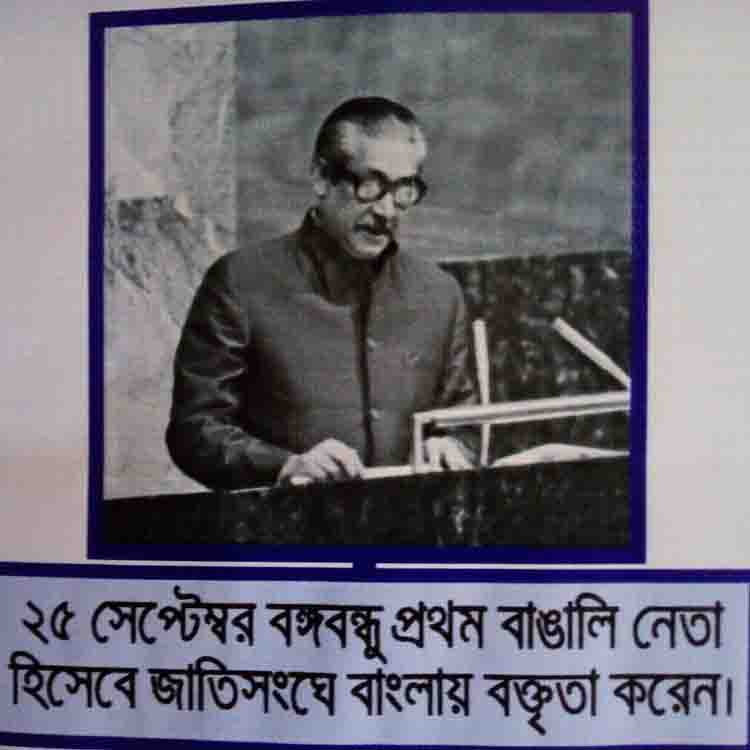 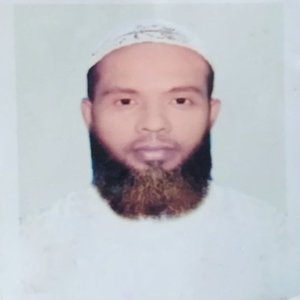 মুহাম্মদ আহসান হাবিব , সহকারী শিক্ষক ,  মোহসেনুদ্দীন নুরিয়া ফাযিল  (ডিগ্রী) মাদ্রাসা, বাউফল ,পটুয়াখালী, মোবাইলঃ ০১৭৫৪৭৫৫১৬৯, ইমেল-ahsanhabib251281@gmail.com
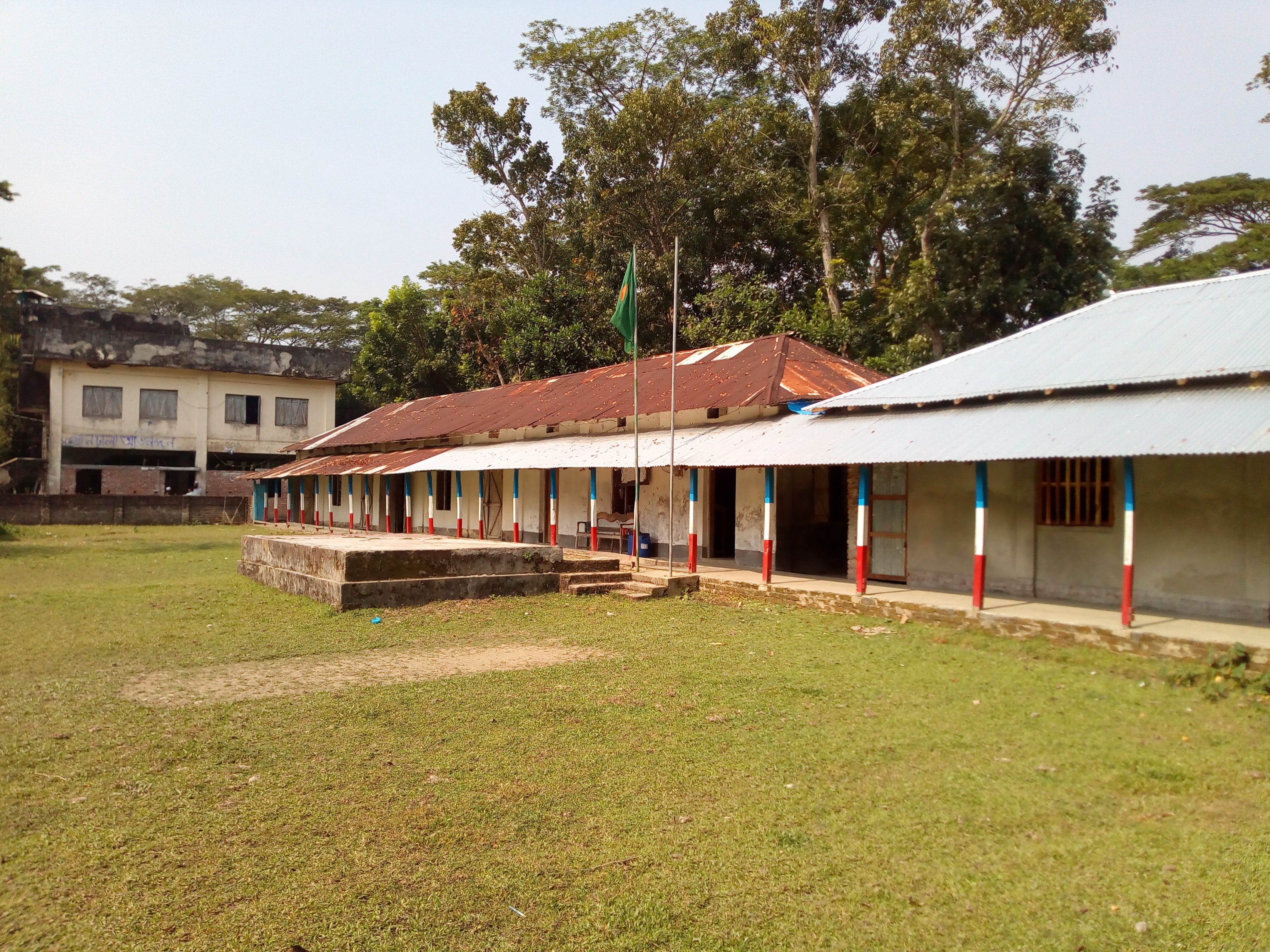 হৃদয়ে বঙ্গবন্ধু ও বাংলাদেশ
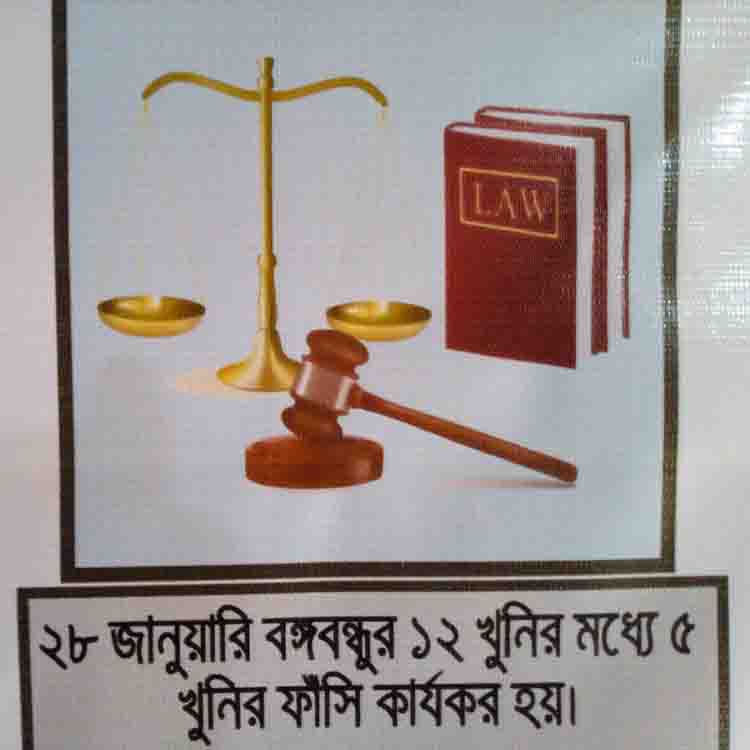 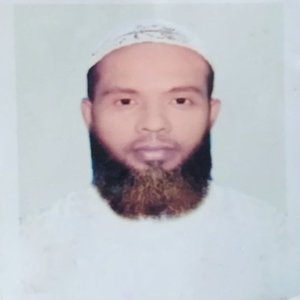 মুহাম্মদ আহসান হাবিব , সহকারী শিক্ষক ,  মোহসেনুদ্দীন নুরিয়া ফাযিল  (ডিগ্রী) মাদ্রাসা, বাউফল ,পটুয়াখালী, মোবাইলঃ ০১৭৫৪৭৫৫১৬৯, ইমেল-ahsanhabib251281@gmail.com
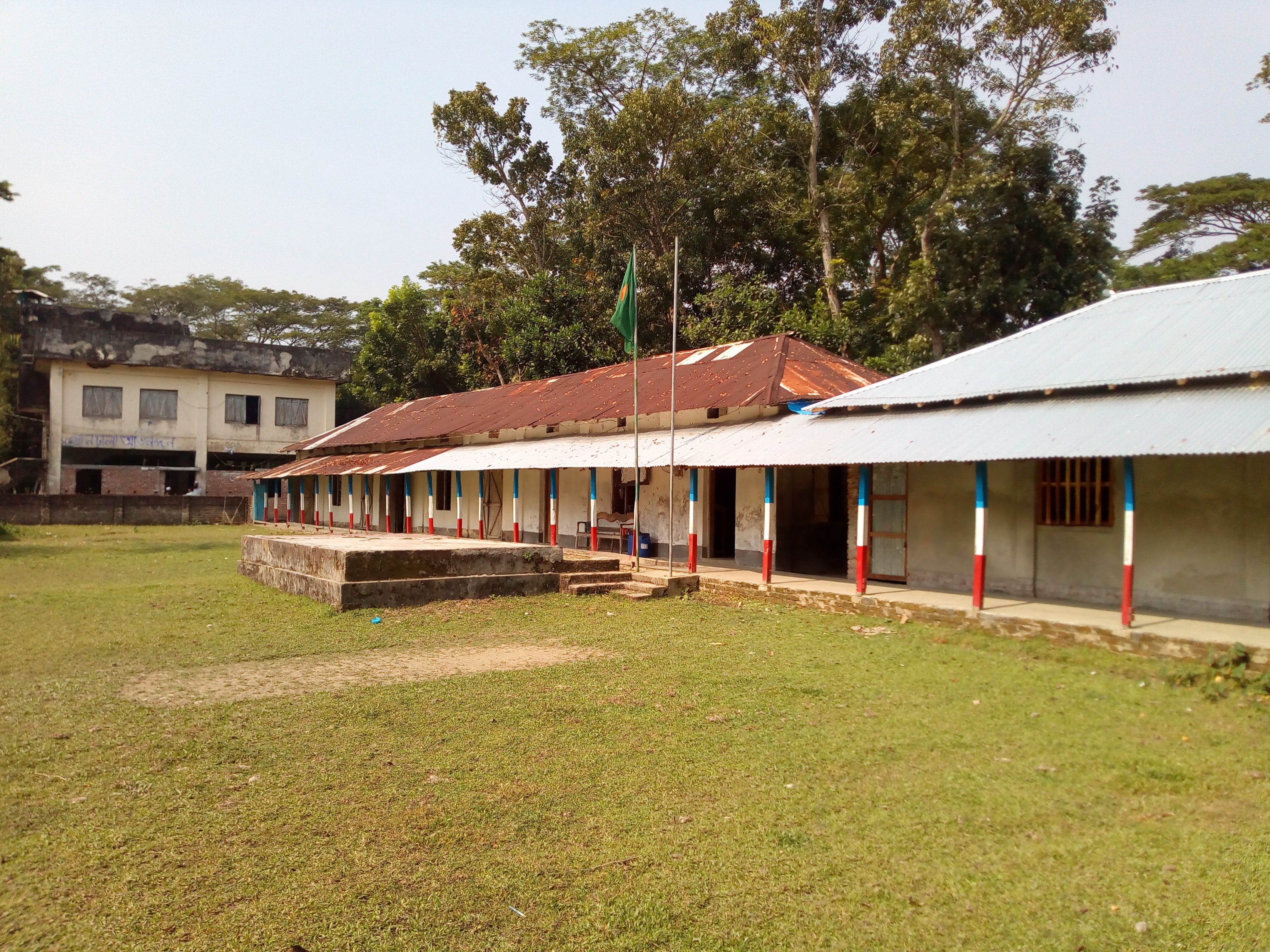 হৃদয়ে বঙ্গবন্ধু ও বাংলাদেশ
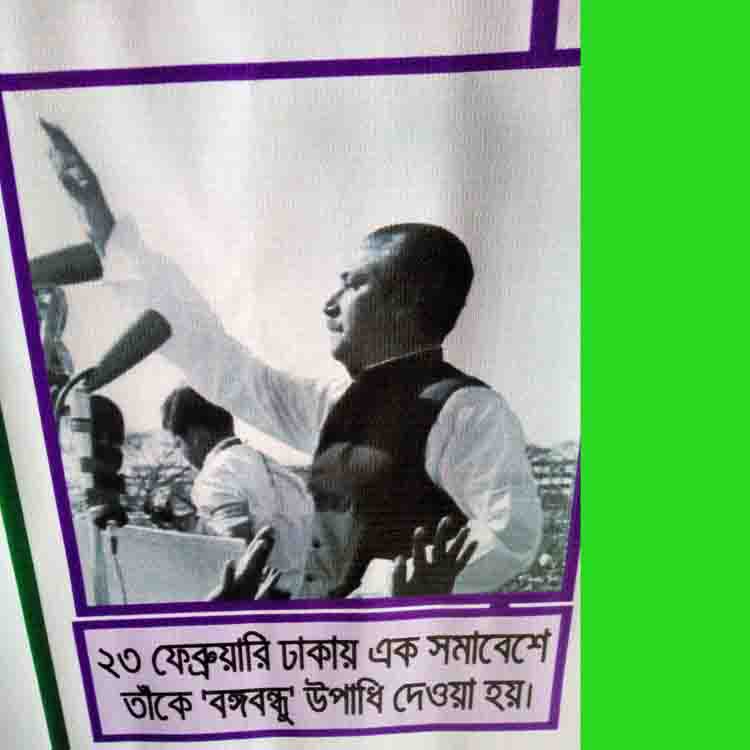 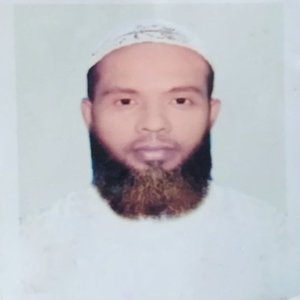 মুহাম্মদ আহসান হাবিব , সহকারী শিক্ষক ,  মোহসেনুদ্দীন নুরিয়া ফাযিল  (ডিগ্রী) মাদ্রাসা, বাউফল ,পটুয়াখালী, মোবাইলঃ ০১৭৫৪৭৫৫১৬৯, ইমেল-ahsanhabib251281@gmail.com
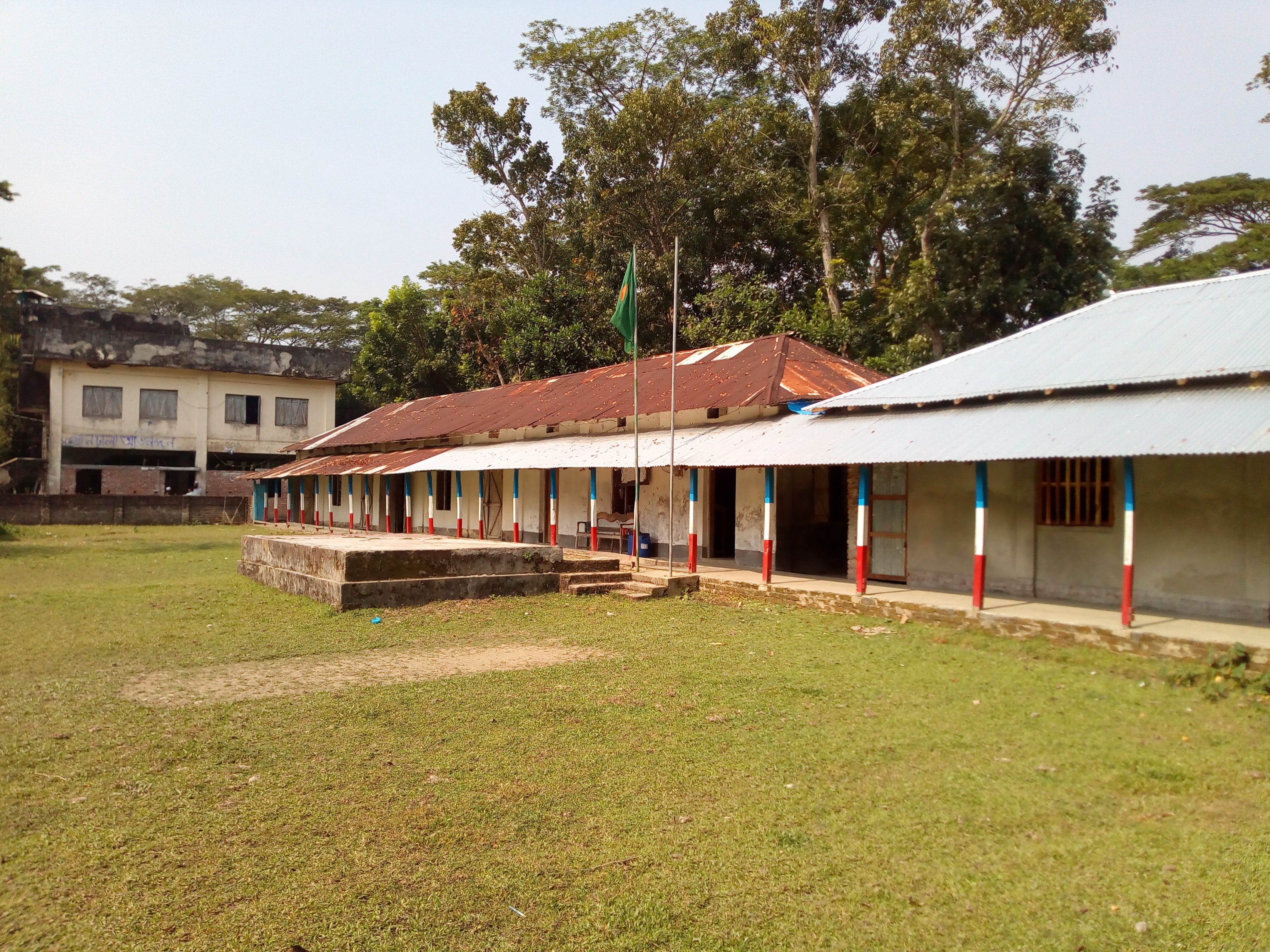 হৃদয়ে বঙ্গবন্ধু ও বাংলাদেশ
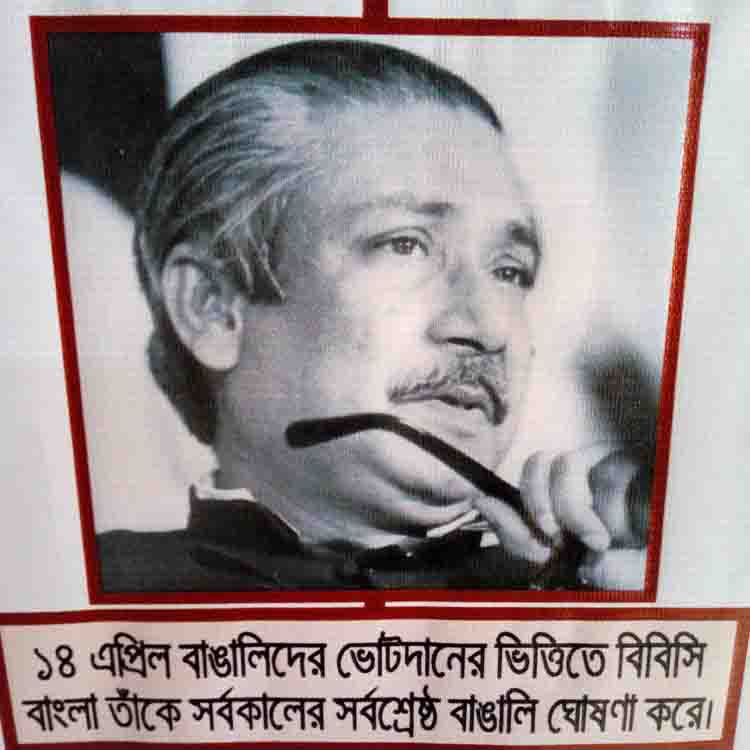 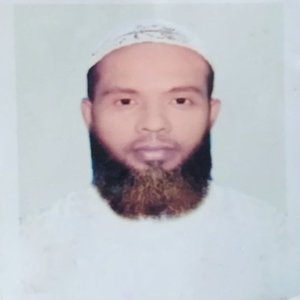 মুহাম্মদ আহসান হাবিব , সহকারী শিক্ষক ,  মোহসেনুদ্দীন নুরিয়া ফাযিল  (ডিগ্রী) মাদ্রাসা, বাউফল ,পটুয়াখালী, মোবাইলঃ ০১৭৫৪৭৫৫১৬৯, ইমেল-ahsanhabib251281@gmail.com
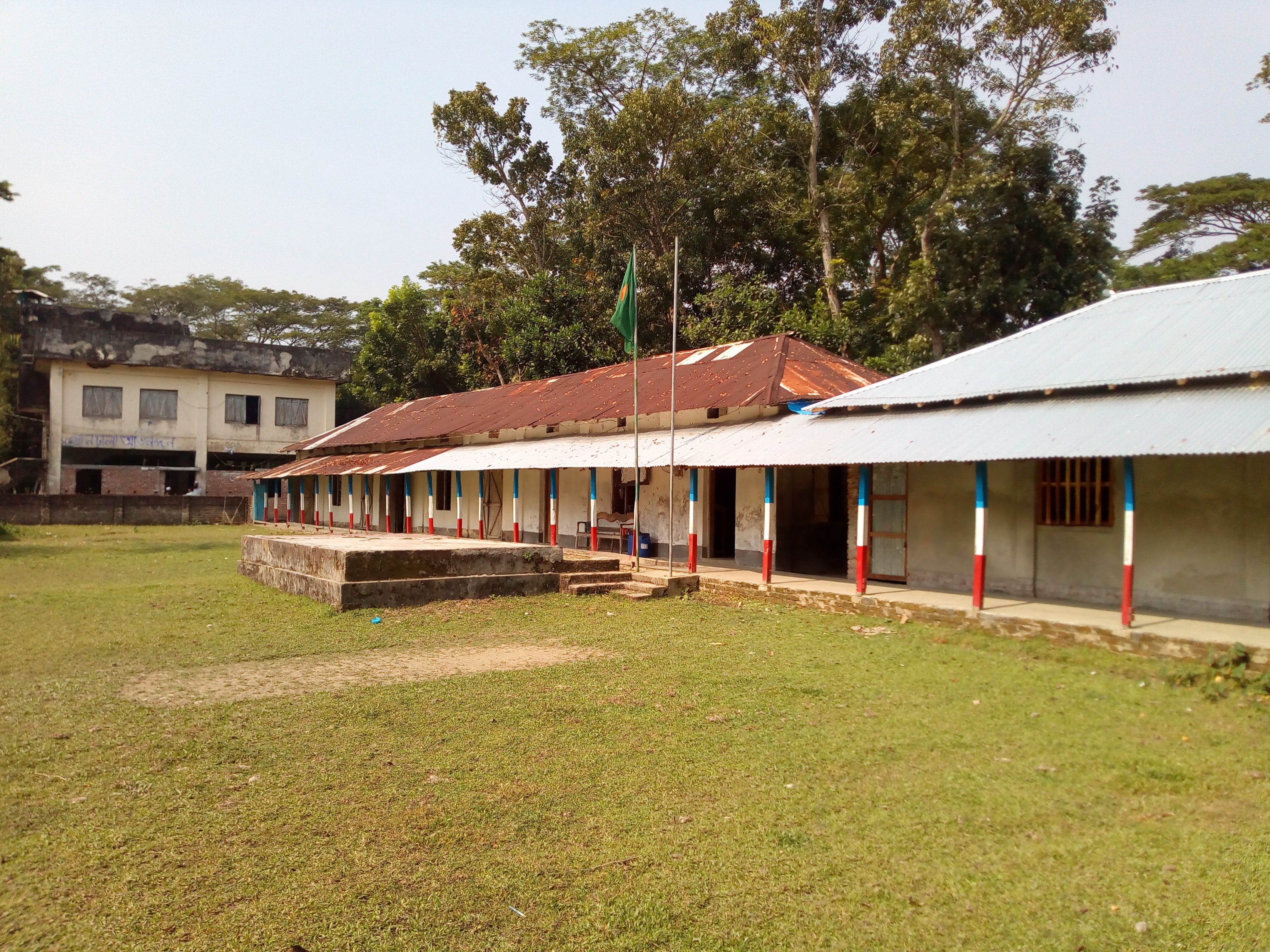 হৃদয়ে বঙ্গবন্ধু ও বাংলাদেশ
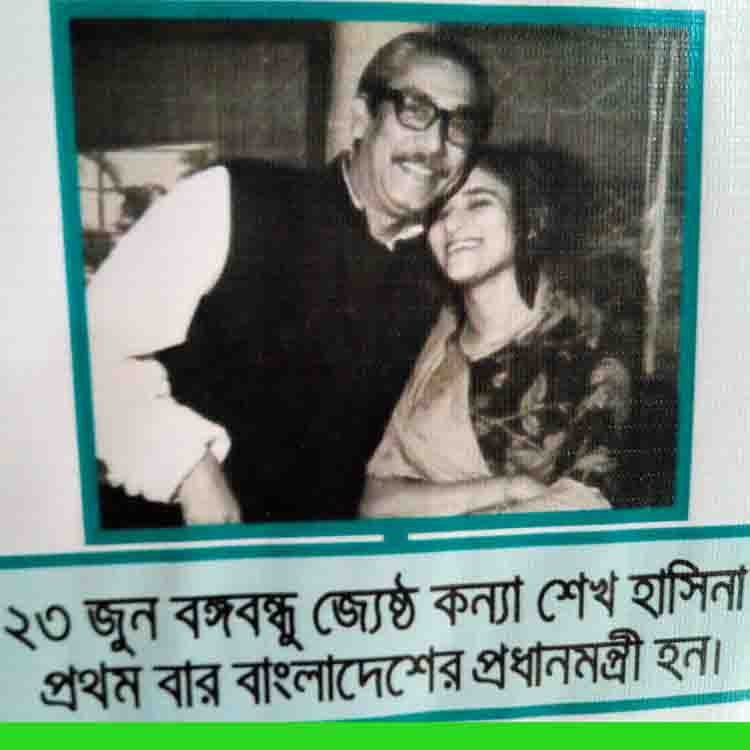 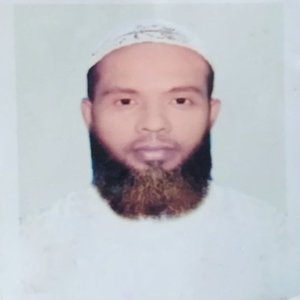 মুহাম্মদ আহসান হাবিব , সহকারী শিক্ষক ,  মোহসেনুদ্দীন নুরিয়া ফাযিল  (ডিগ্রী) মাদ্রাসা, বাউফল ,পটুয়াখালী, মোবাইলঃ ০১৭৫৪৭৫৫১৬৯, ইমেল-ahsanhabib251281@gmail.com
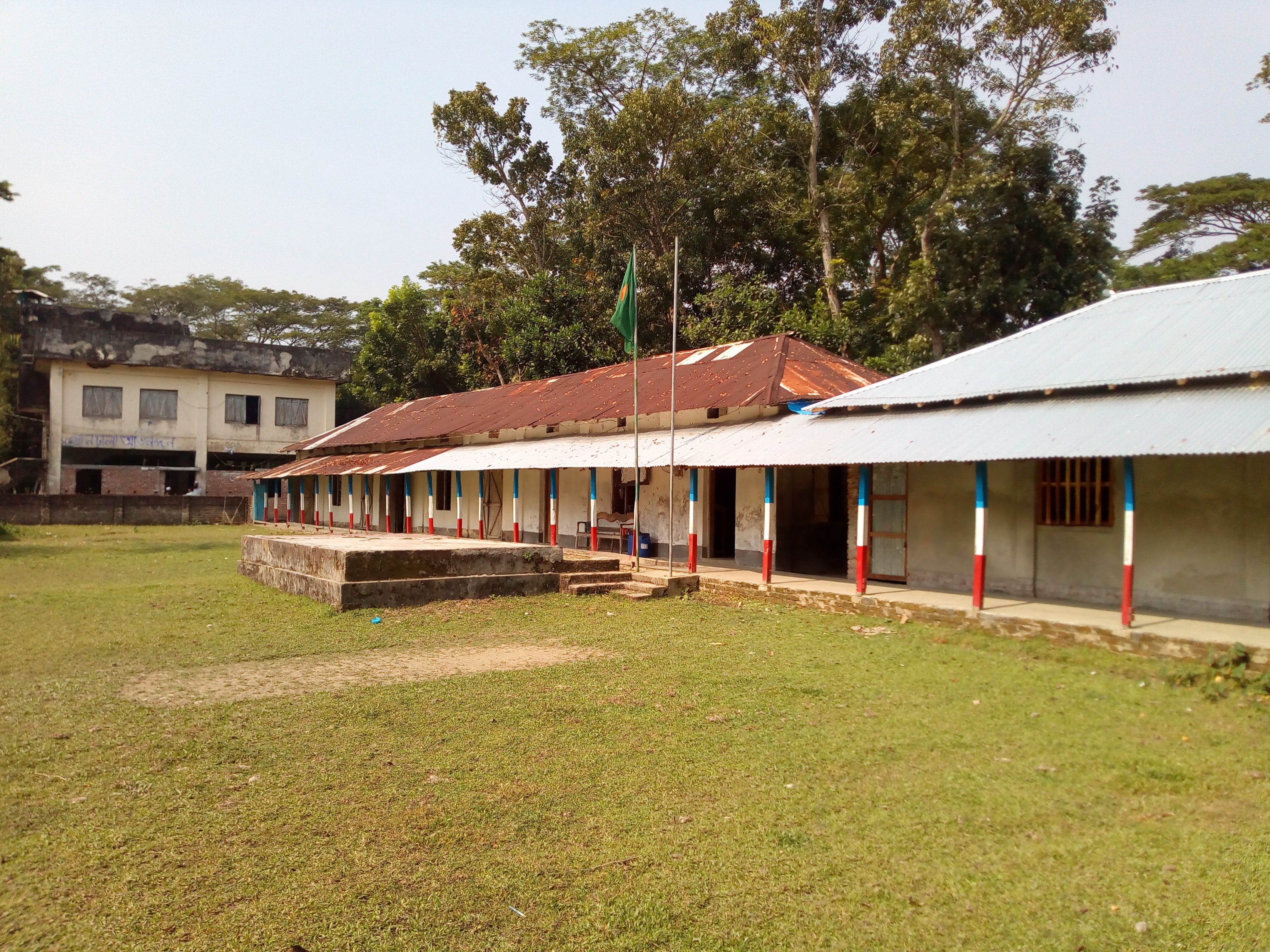 হৃদয়ে বঙ্গবন্ধু ও বাংলাদেশ
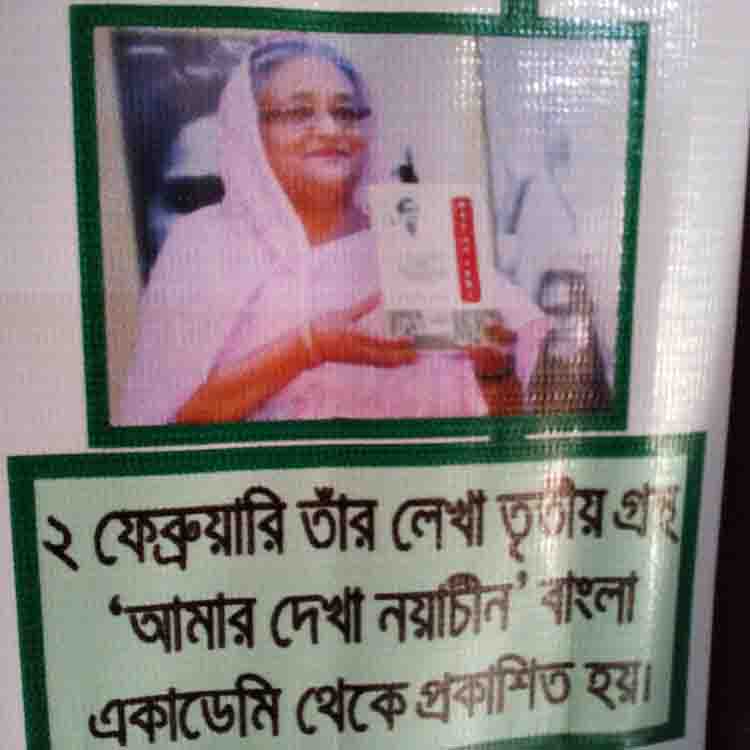 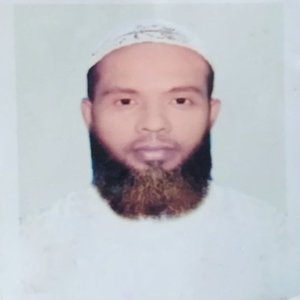 মুহাম্মদ আহসান হাবিব , সহকারী শিক্ষক ,  মোহসেনুদ্দীন নুরিয়া ফাযিল  (ডিগ্রী) মাদ্রাসা, বাউফল ,পটুয়াখালী, মোবাইলঃ ০১৭৫৪৭৫৫১৬৯, ইমেল-ahsanhabib251281@gmail.com
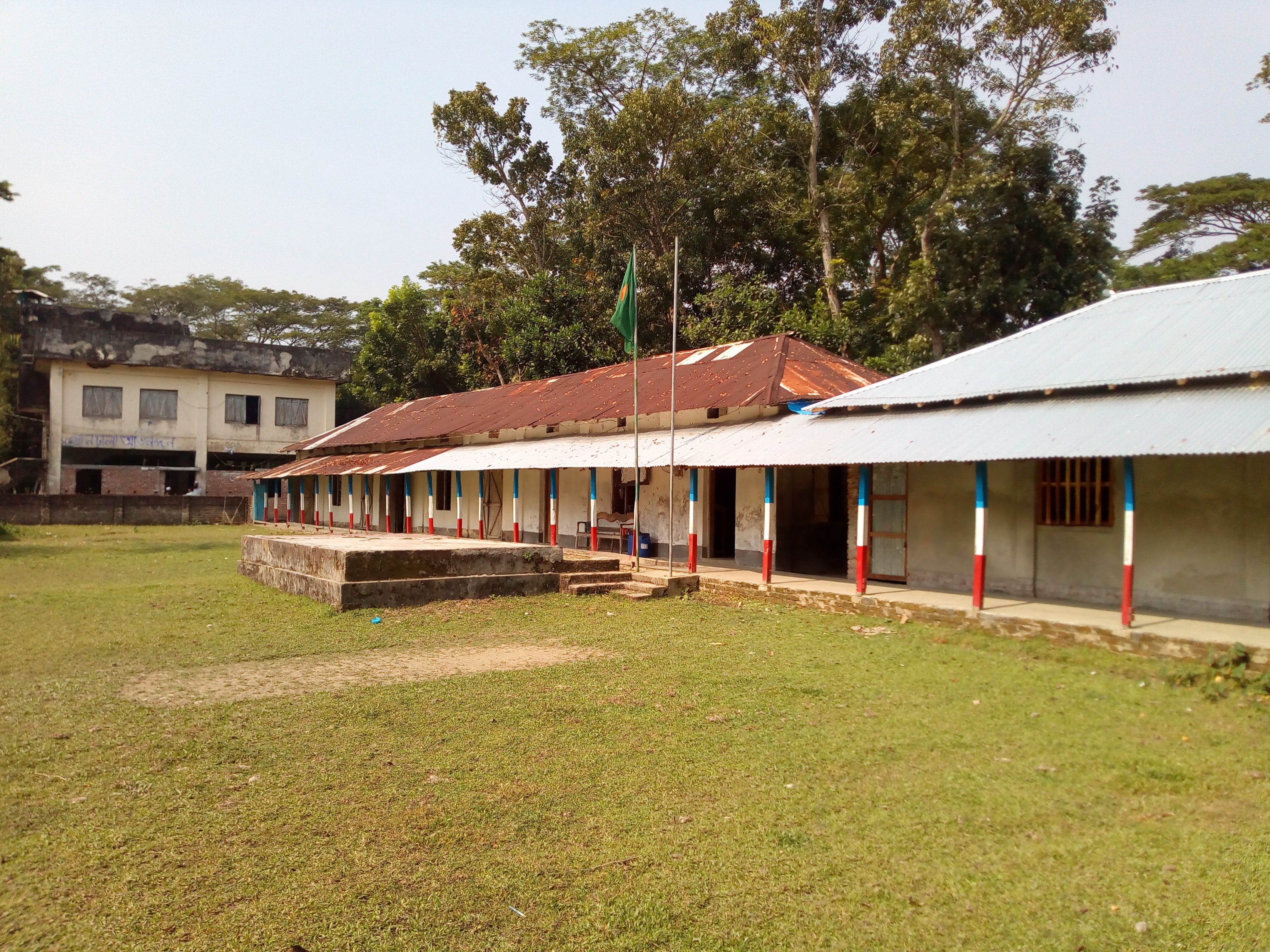 হৃদয়ে বঙ্গবন্ধু ও বাংলাদেশ
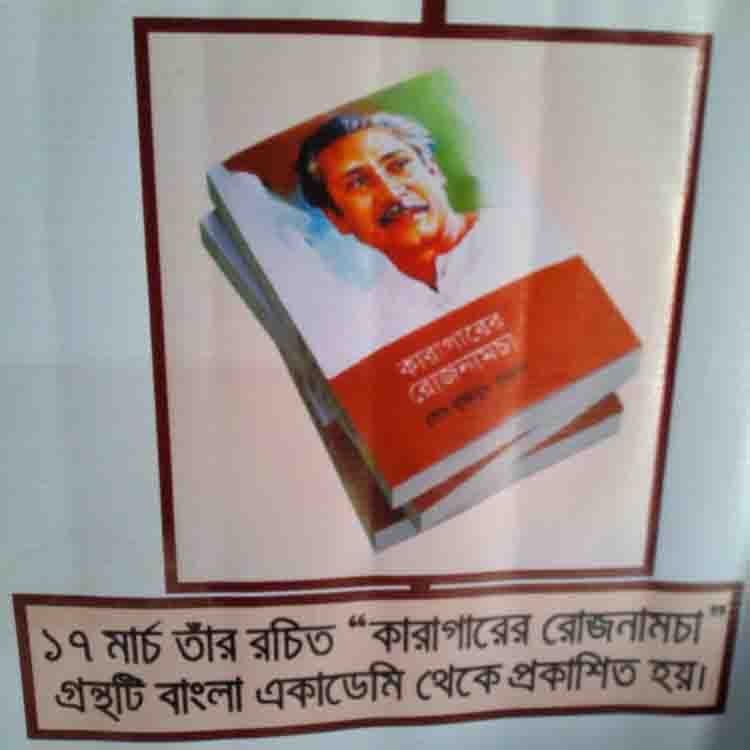 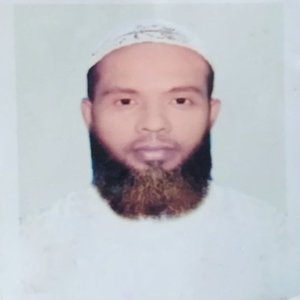 মুহাম্মদ আহসান হাবিব , সহকারী শিক্ষক ,  মোহসেনুদ্দীন নুরিয়া ফাযিল  (ডিগ্রী) মাদ্রাসা, বাউফল ,পটুয়াখালী, মোবাইলঃ ০১৭৫৪৭৫৫১৬৯, ইমেল-ahsanhabib251281@gmail.com
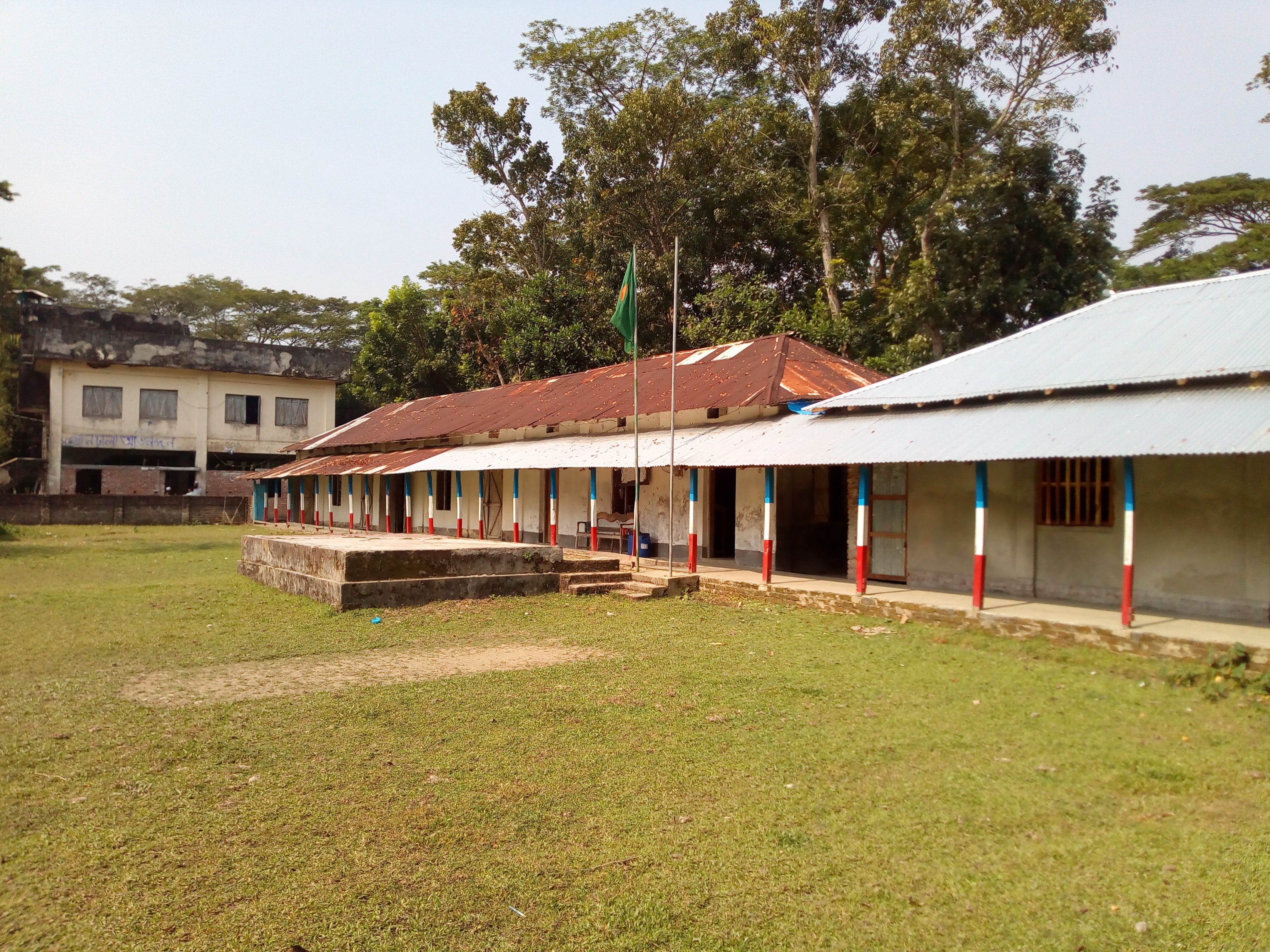 হৃদয়ে বঙ্গবন্ধু ও বাংলাদেশ
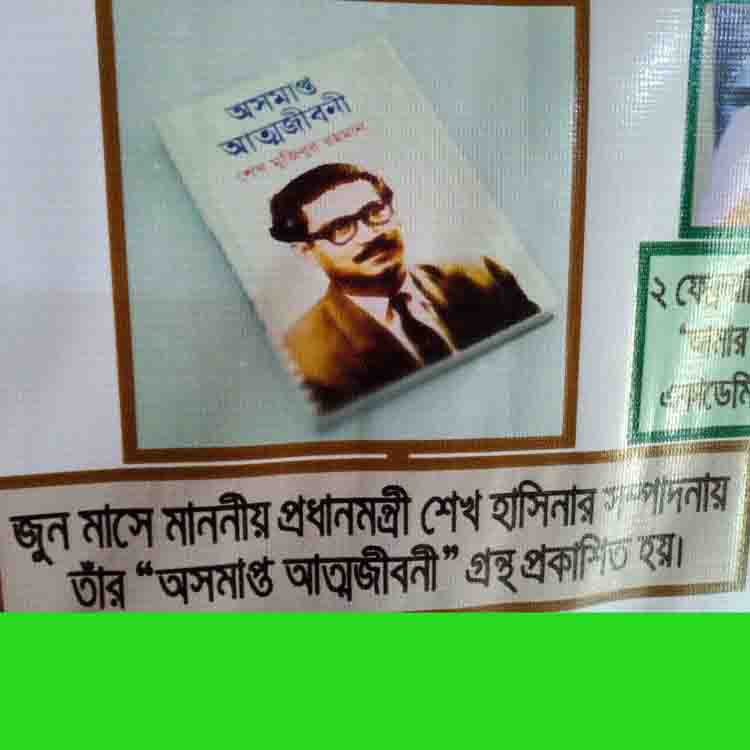 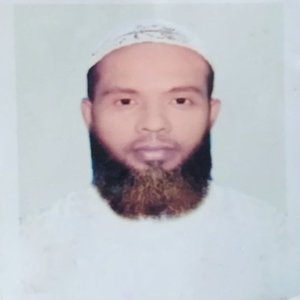 মুহাম্মদ আহসান হাবিব , সহকারী শিক্ষক ,  মোহসেনুদ্দীন নুরিয়া ফাযিল  (ডিগ্রী) মাদ্রাসা, বাউফল ,পটুয়াখালী, মোবাইলঃ ০১৭৫৪৭৫৫১৬৯, ইমেল-ahsanhabib251281@gmail.com
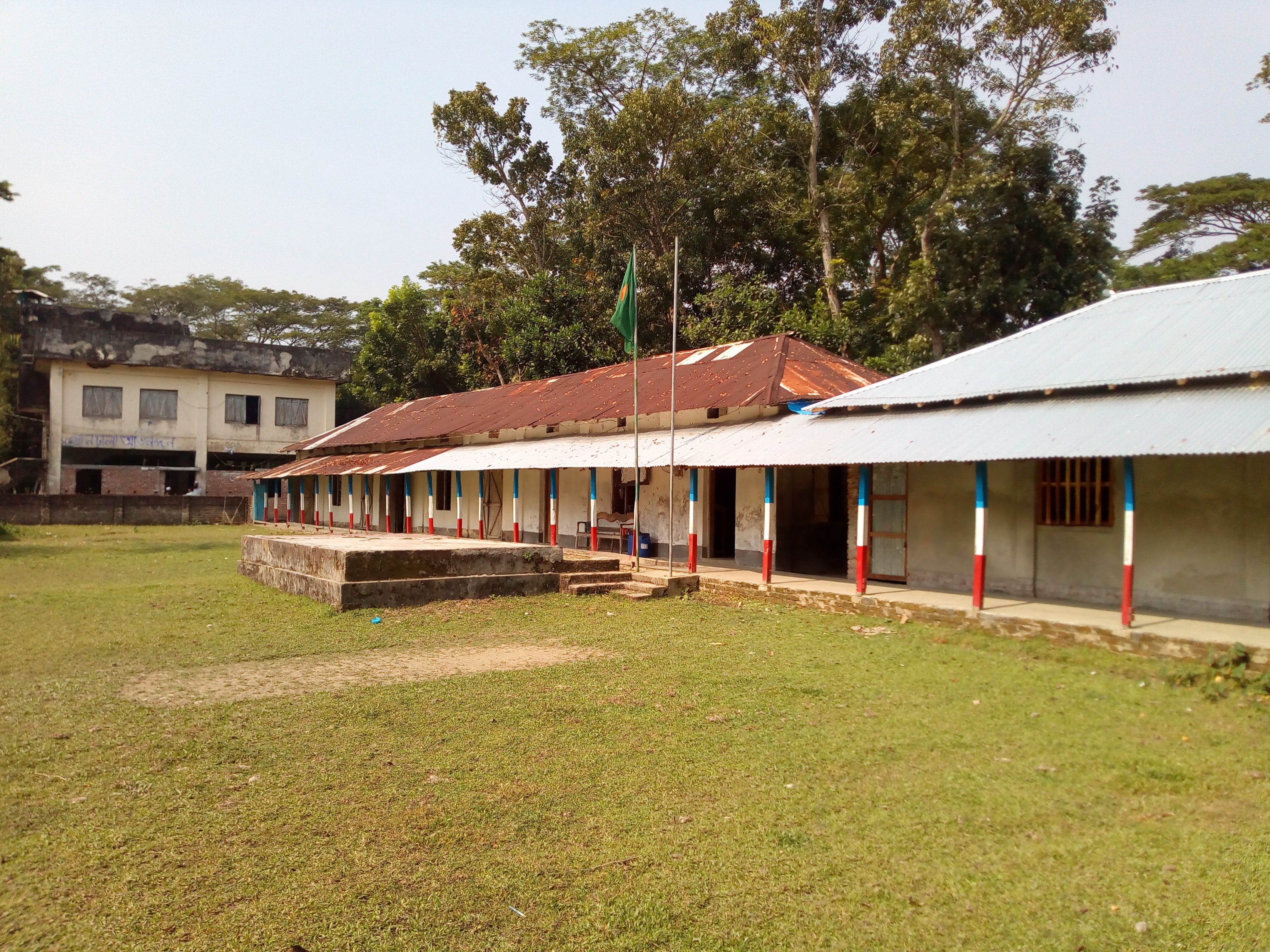 হৃদয়ে বঙ্গবন্ধু ও বাংলাদেশ
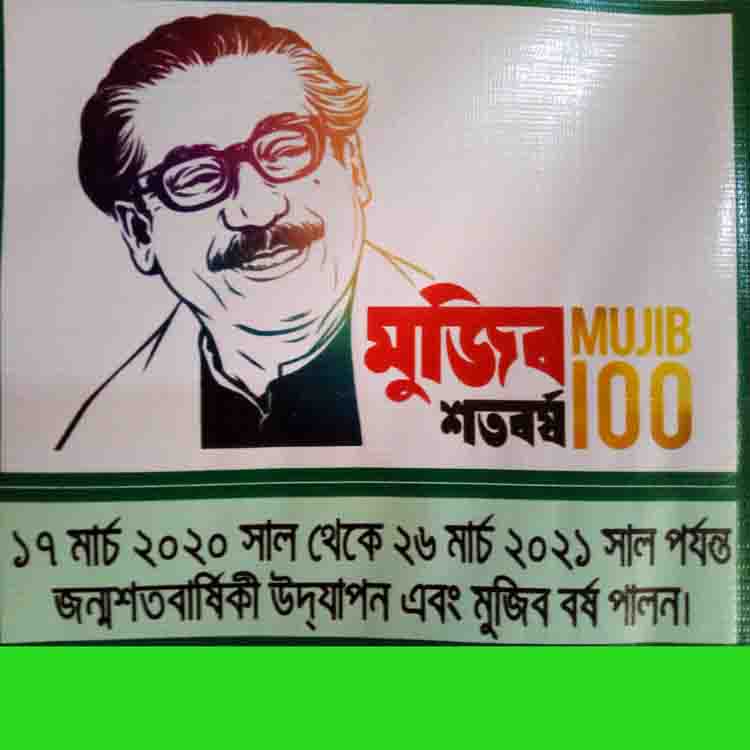 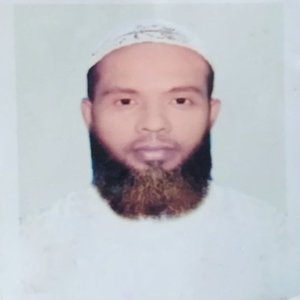 মুহাম্মদ আহসান হাবিব , সহকারী শিক্ষক ,  মোহসেনুদ্দীন নুরিয়া ফাযিল  (ডিগ্রী) মাদ্রাসা, বাউফল ,পটুয়াখালী, মোবাইলঃ ০১৭৫৪৭৫৫১৬৯, ইমেল-ahsanhabib251281@gmail.com
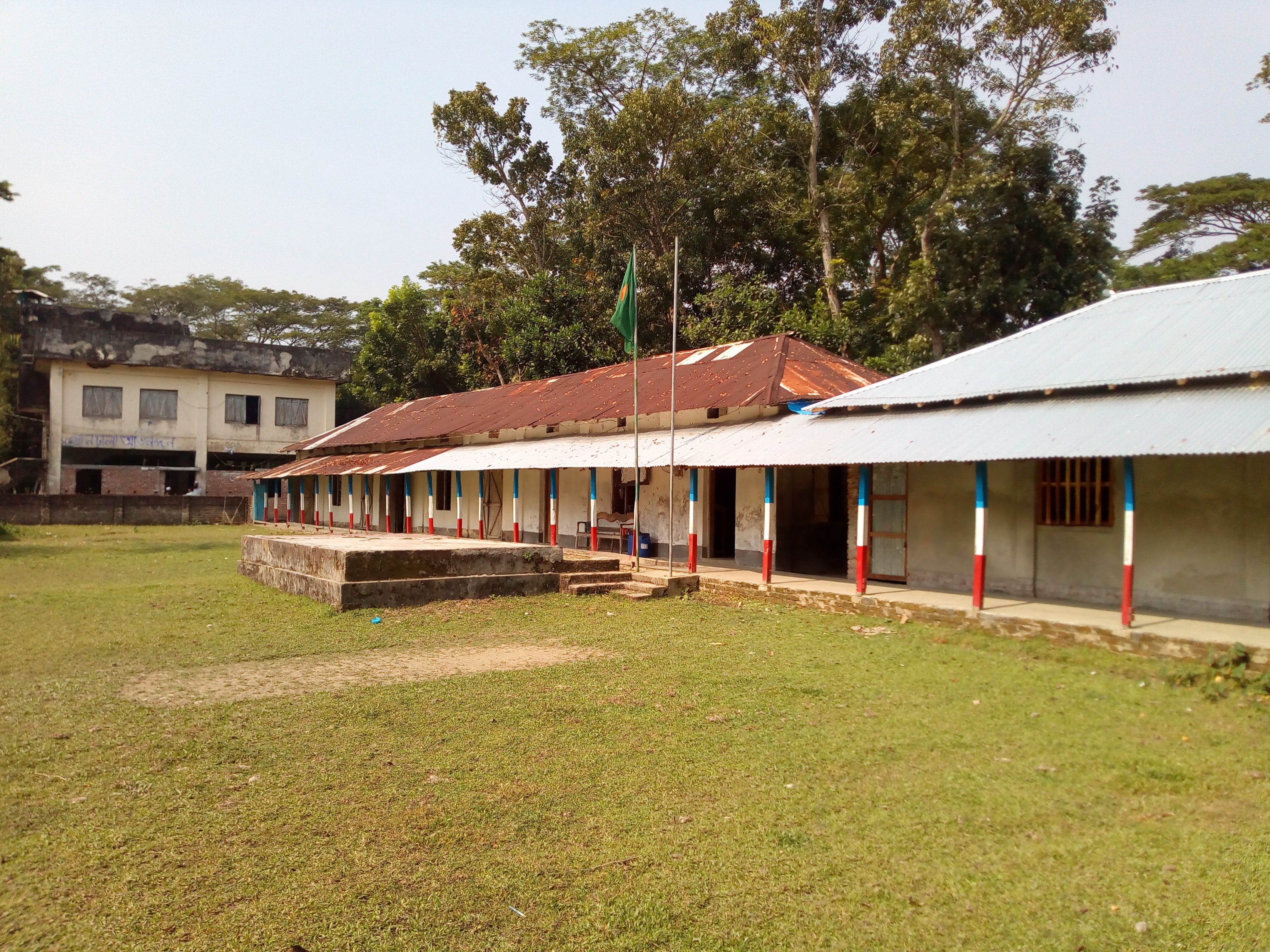 হৃদয়ে বঙ্গবন্ধু ও বাংলাদেশ
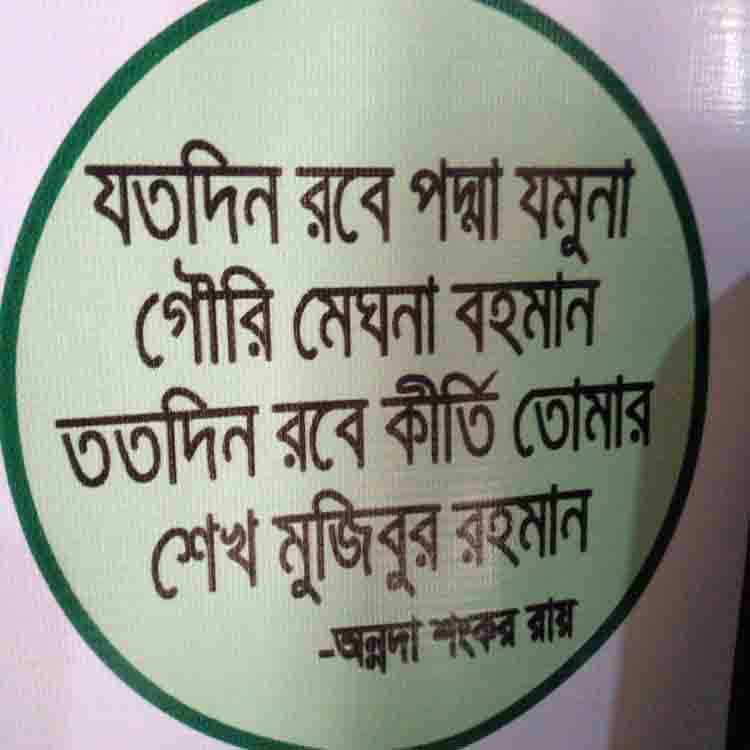 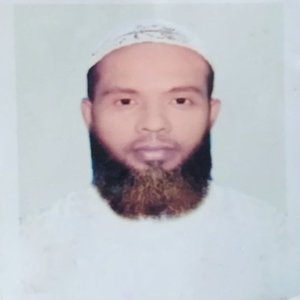 মুহাম্মদ আহসান হাবিব , সহকারী শিক্ষক ,  মোহসেনুদ্দীন নুরিয়া ফাযিল  (ডিগ্রী) মাদ্রাসা, বাউফল ,পটুয়াখালী, মোবাইলঃ ০১৭৫৪৭৫৫১৬৯, ইমেল-ahsanhabib251281@gmail.com